Geovisualization for Population Health
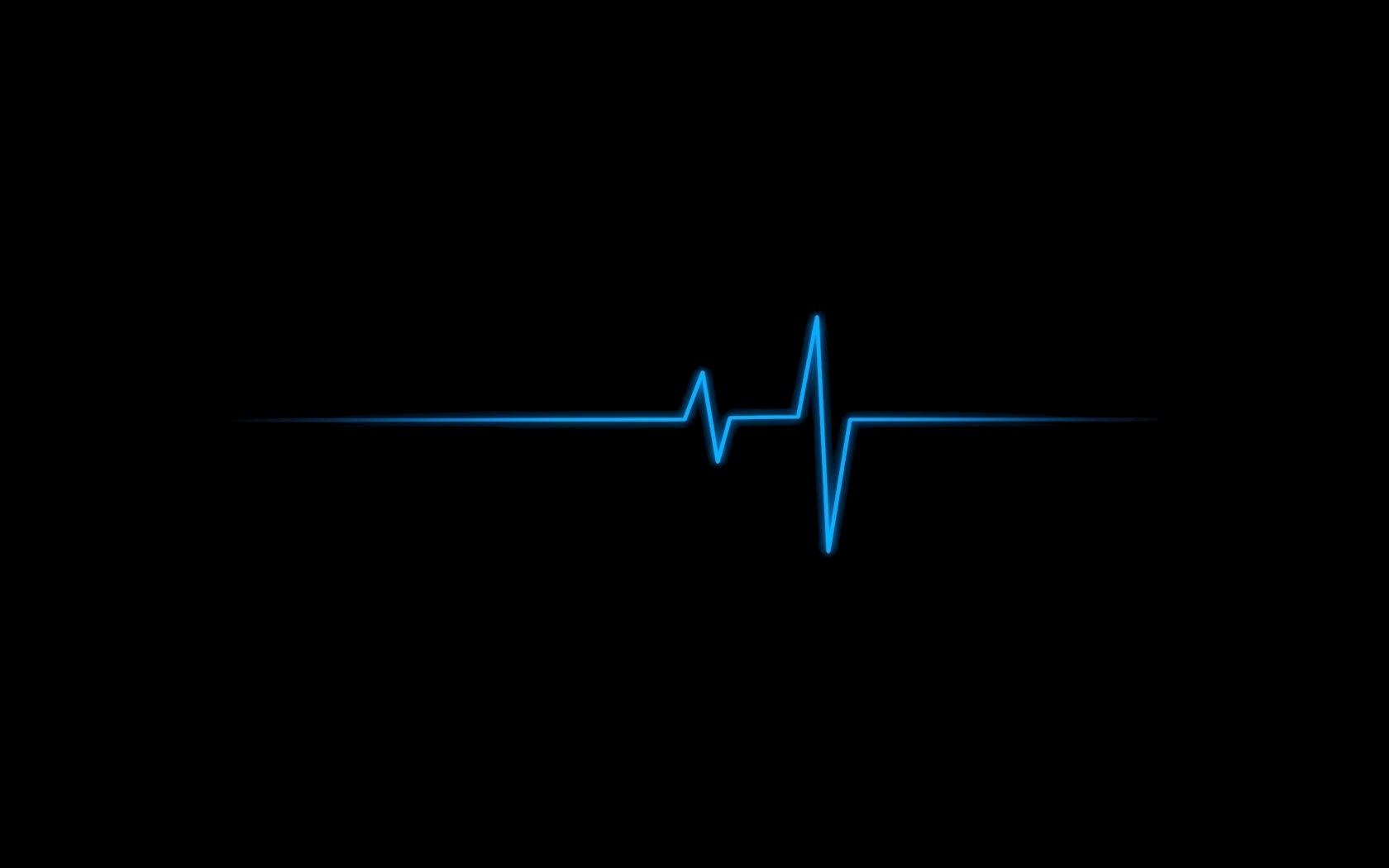 ANLY482 2014-15 Term 2
Group 1
WANG Jing
SONG Chengyue
[Speaker Notes: Good morning everyone. I’m wang jing from group 1. since my teammate song Chengyue is oversea, I’ll be covering this presentation by myself. 
Our project is about geovisualization for population health in Singapore.]
Content
Team Introduction 
Introduction of HPB 
Motivation
Objective 
Data Collection & Preprocessing 
Analytical Findings 
Subsequent Analysis 
Review of Schedule
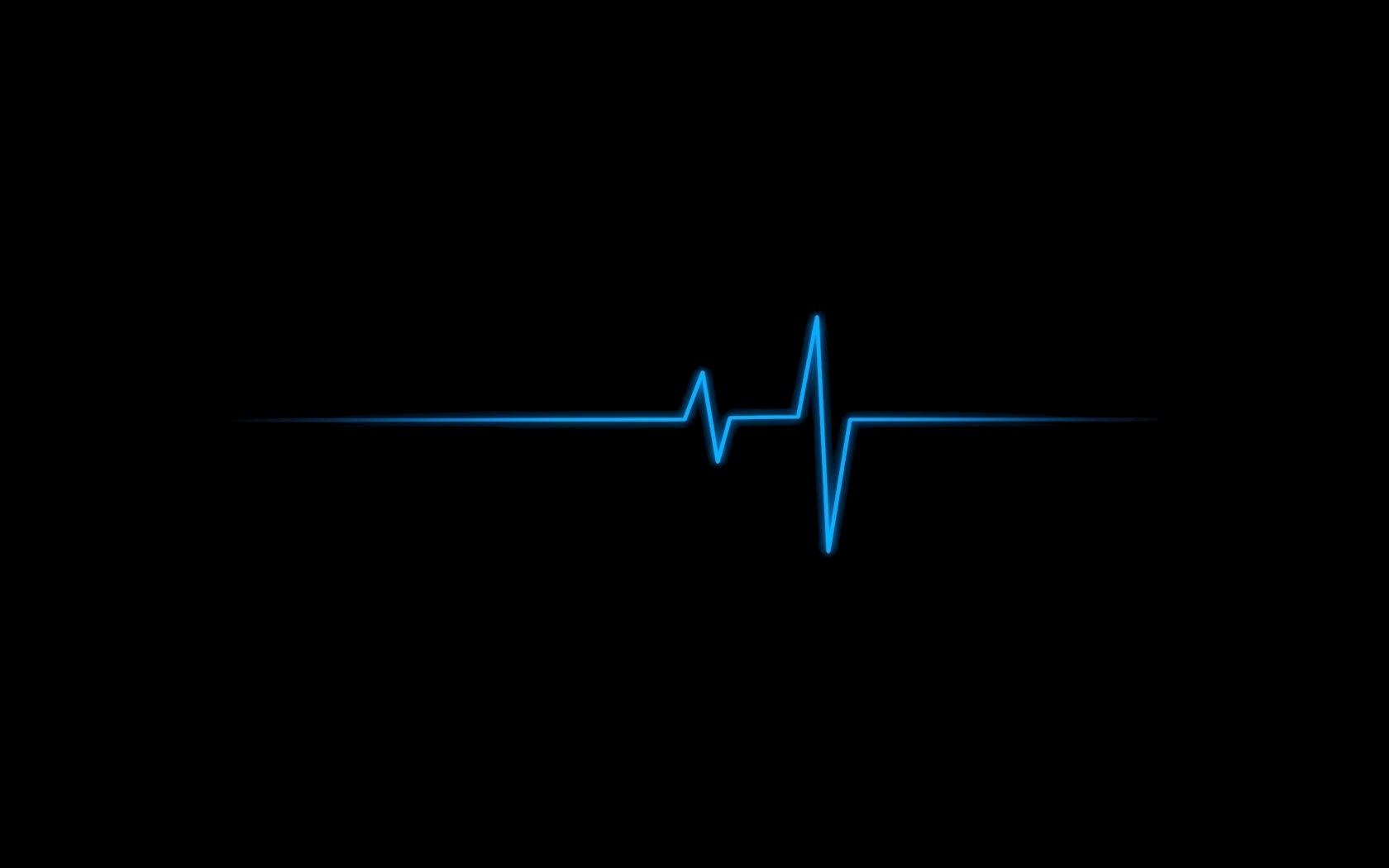 [Speaker Notes: Here is the content of today’s presentation.]
Team Introduction
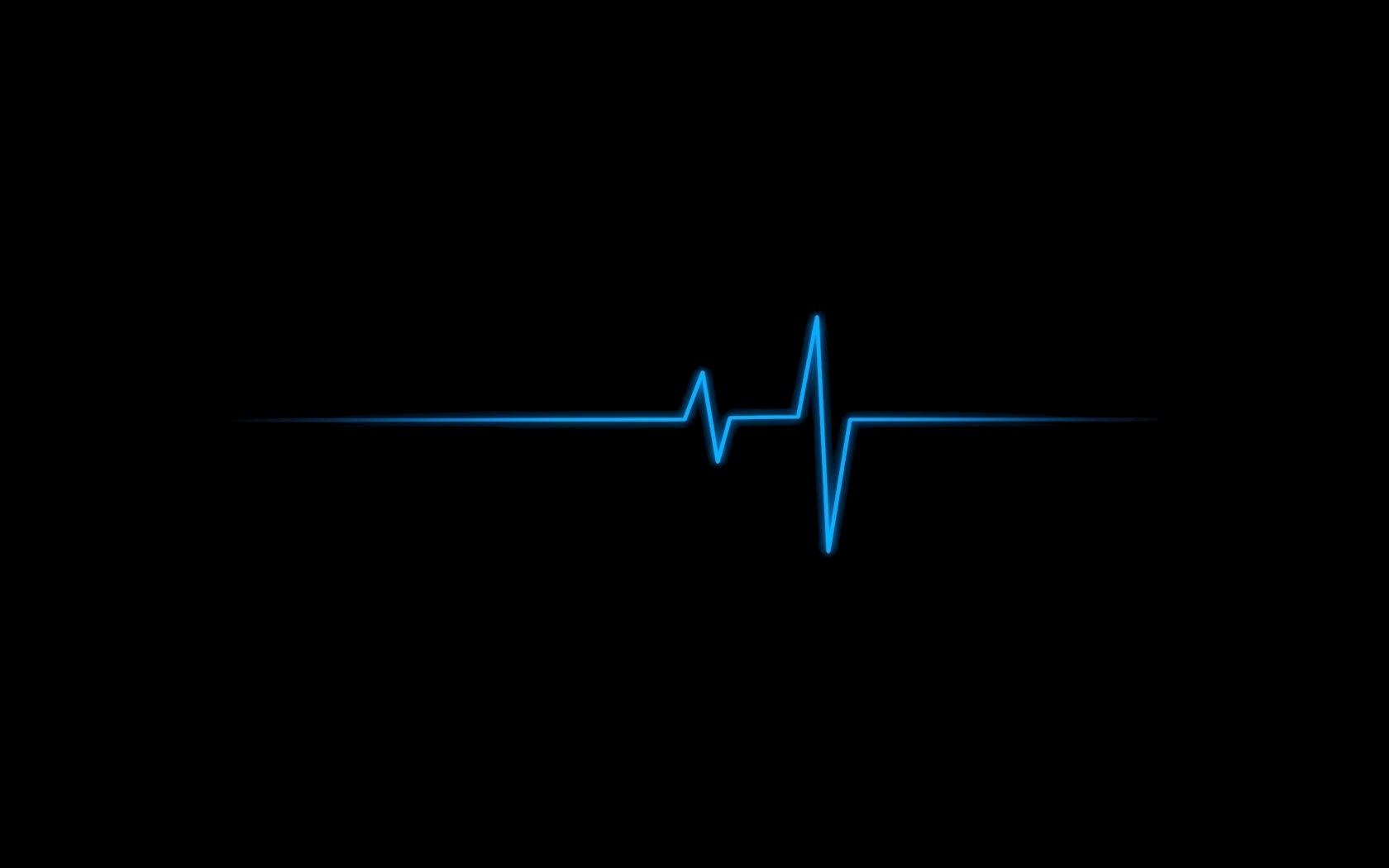 [Speaker Notes: First of all, a brief introduction about our team.
While we both work on analytical study of our topic, my teammate song Chengyue is focusing more on literature research and I’m responsible for project management and data collection.]
Introduction of HPB
Health Promotion Board (HPB)
Established in 2001
To build a nation of healthy people
Main driver for 
National health promotion 
Disease prevention programs
Programs
BreastScreen Singapore
CervicalScreen Singapore
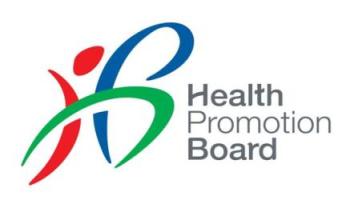 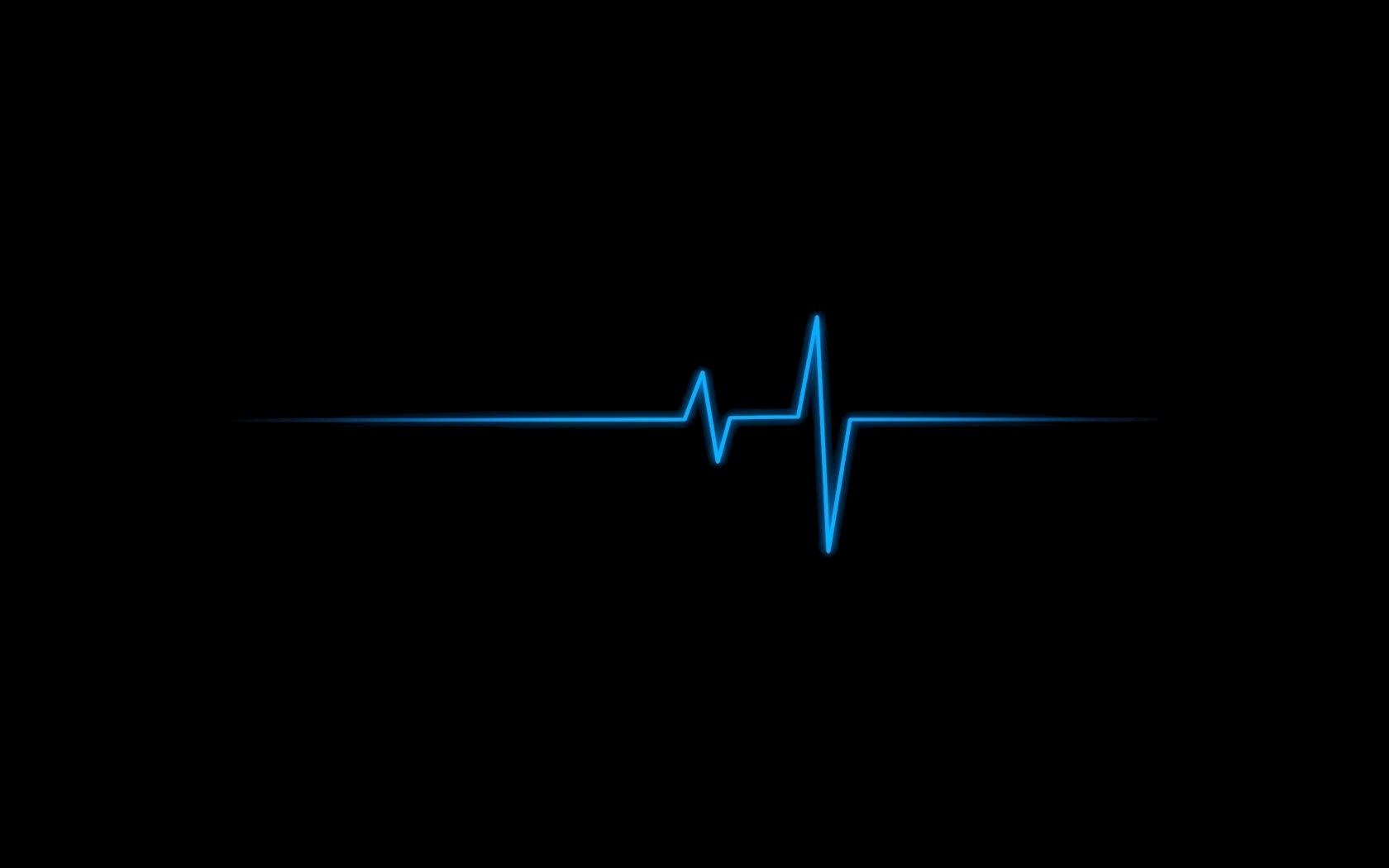 [Speaker Notes: Our sponsor Health Promotion Board was established in 2001 with a vision to build a nation of healthy people. 
It’s the main driver for national health promotion and disease prevention programs in Singapore.]
Healthcare 2020 Masterplan
Better quality
More affordable
Easier access
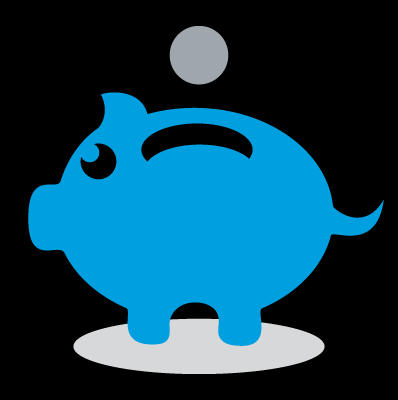 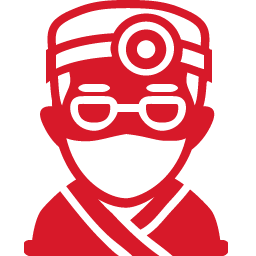 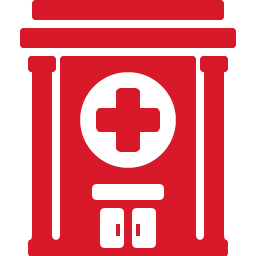 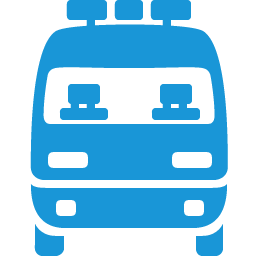 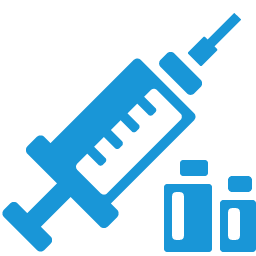 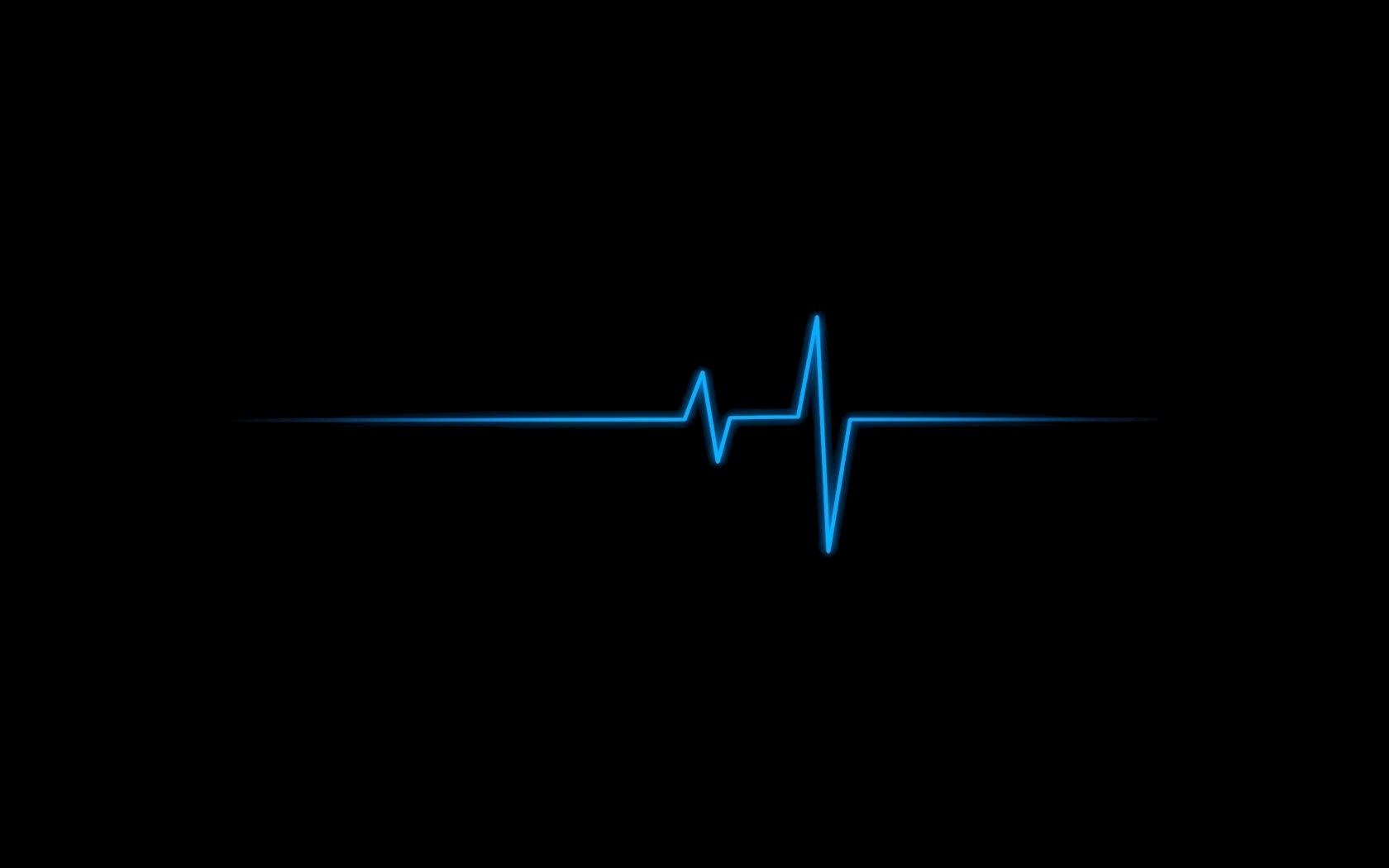 [Speaker Notes: With the initiative of healthcare 2020 masterplan in 2014, HPB is promoting the 3 main targets of the plan.
They are to provide easier access, more affordable services with better quality of healthcare services for residents in Singapore.]
Healthcare 2020 Masterplan
Easier access
1 new hospital per year
More nursing homes
More community care services 
More home care services
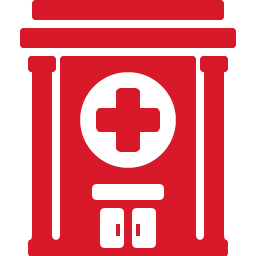 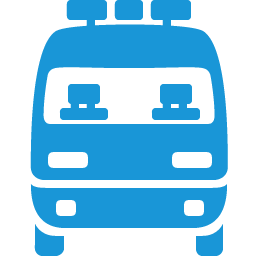 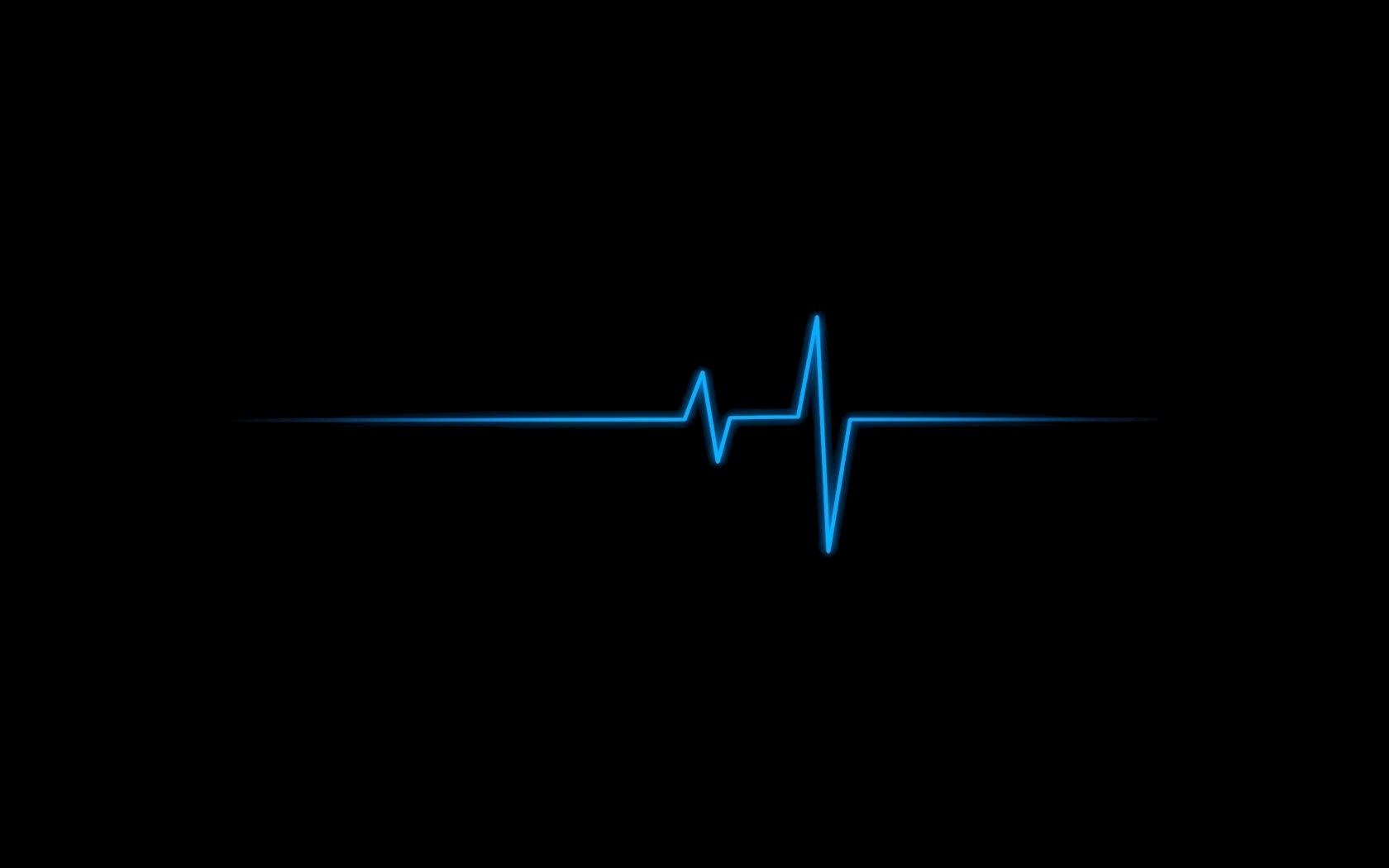 [Speaker Notes: In order to achieve the goal of easier access, one new hospital on average needs to be build in each year. More nursing homes, community and home care services are in need as well.]
Healthcare 2020 Masterplan
Primary Care Services
More Community Health Centers (CHCs) 
More Family Medicine Clinics (FMCs) 
More support for community & home care
Better quality
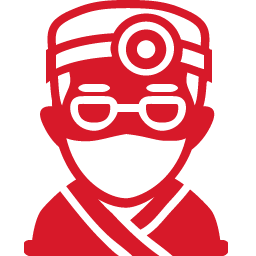 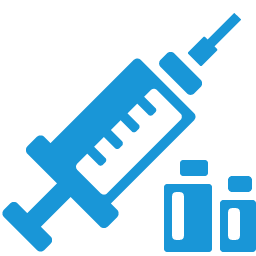 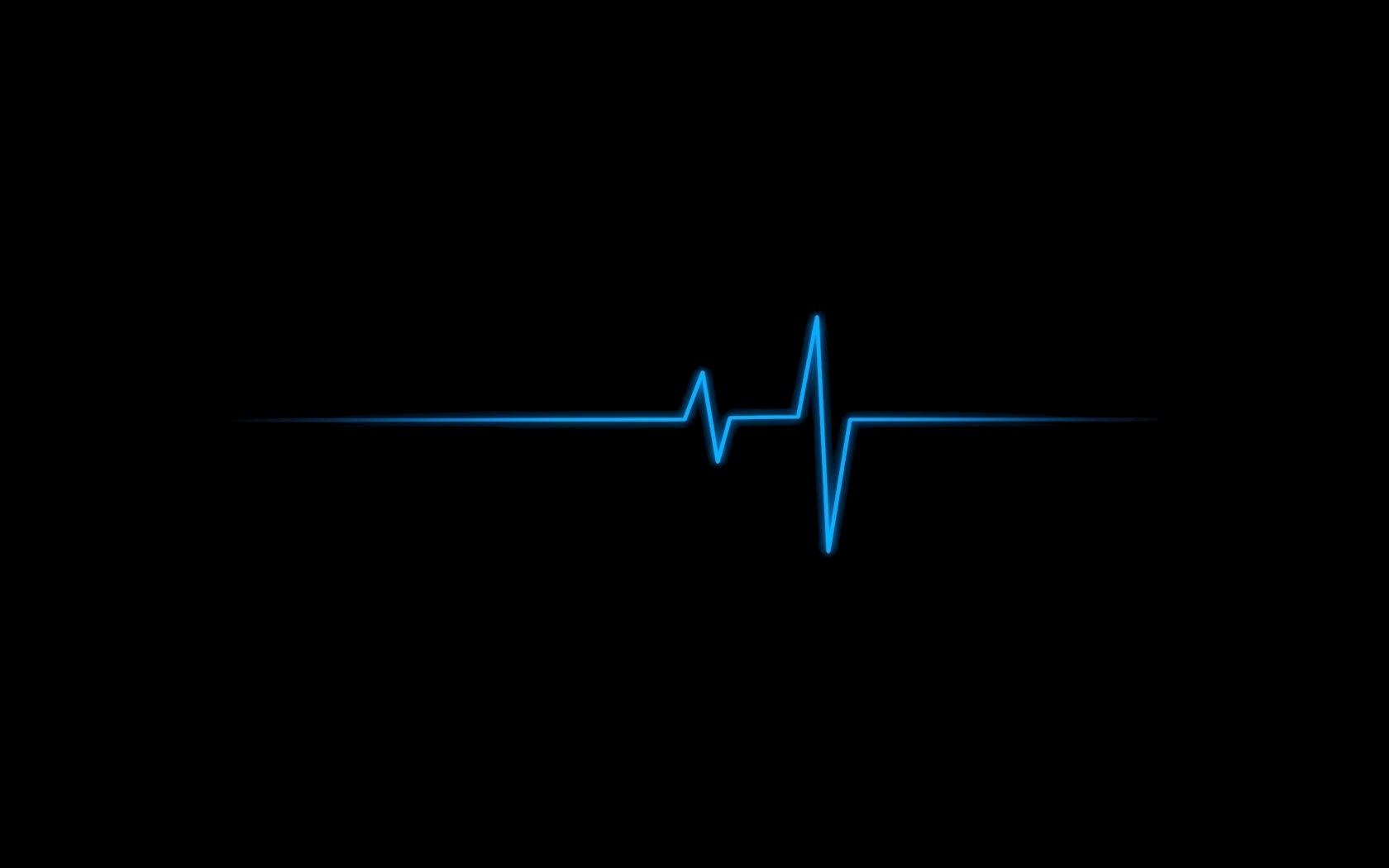 [Speaker Notes: For better quality, Primary Care Services need to be improved by introducing more Community Health Centers (CHCs) and Family Medicine Clinics (FMCs) as well as more support for Community and Home Care]
3 Challenges
The impact of a growing & ageing population on Singapore’s capacity needs
An ageing population requires changes to how Singapore organizes & delivers healthcare affordably
Managing rising healthcare costs
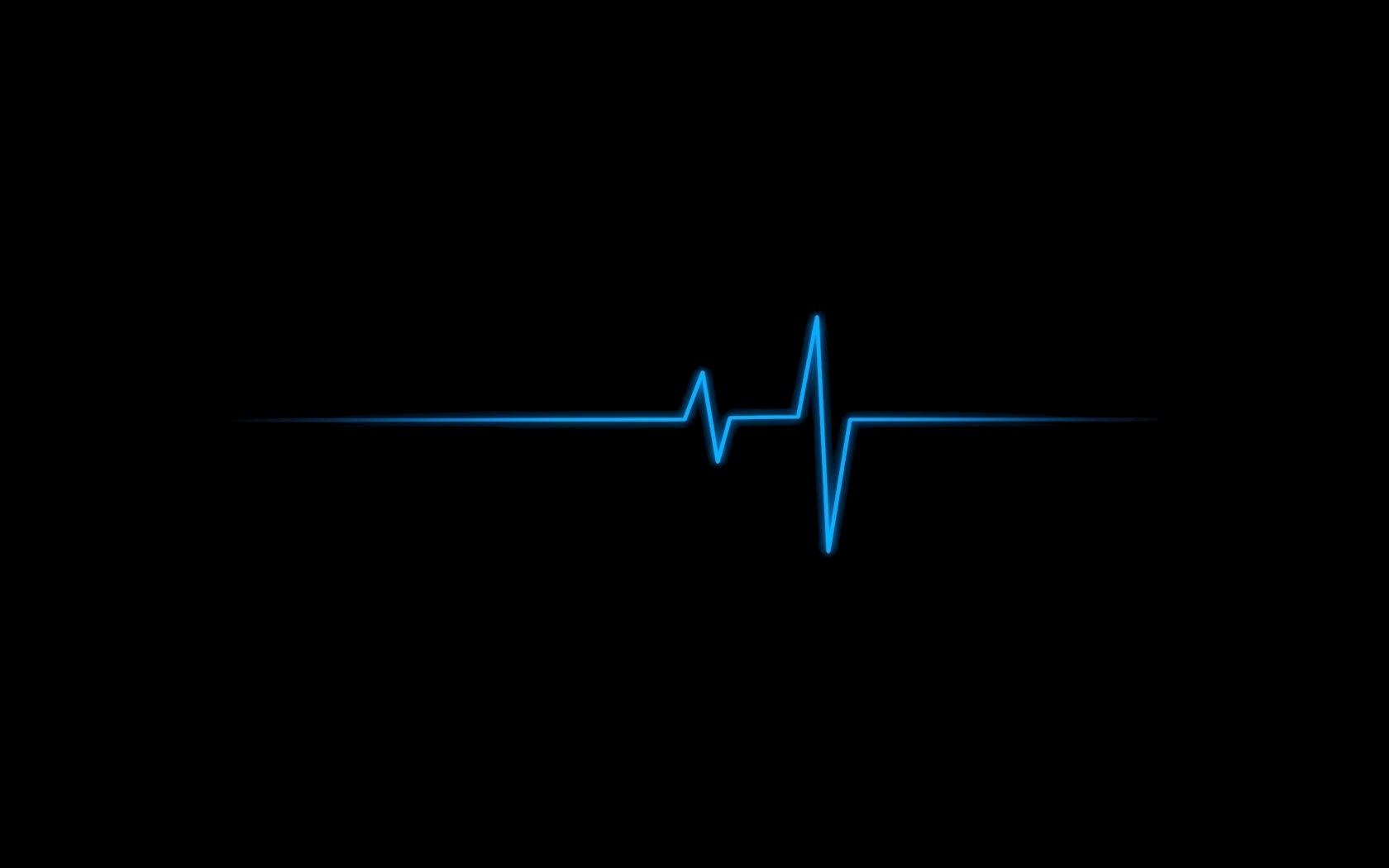 [Speaker Notes: Furthermore, 3 challenges are identified in the masterplan.
First of all, the impact of a growing & ageing population is significant. 
Secondly, an ageing population requires changes to how Singapore organizes & delivers healthcare affordably.
Lastly, how to manage the rising healthcare costs.]
Ageing In Place (AIP)
Community Nurse Home Visit Program 
To high consumers of hospital services 
Community Nurse Posts
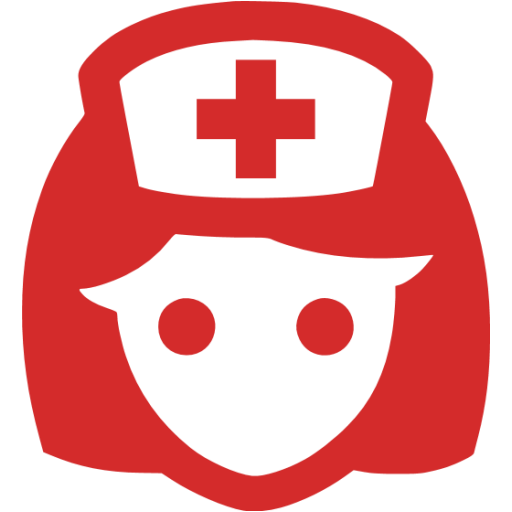 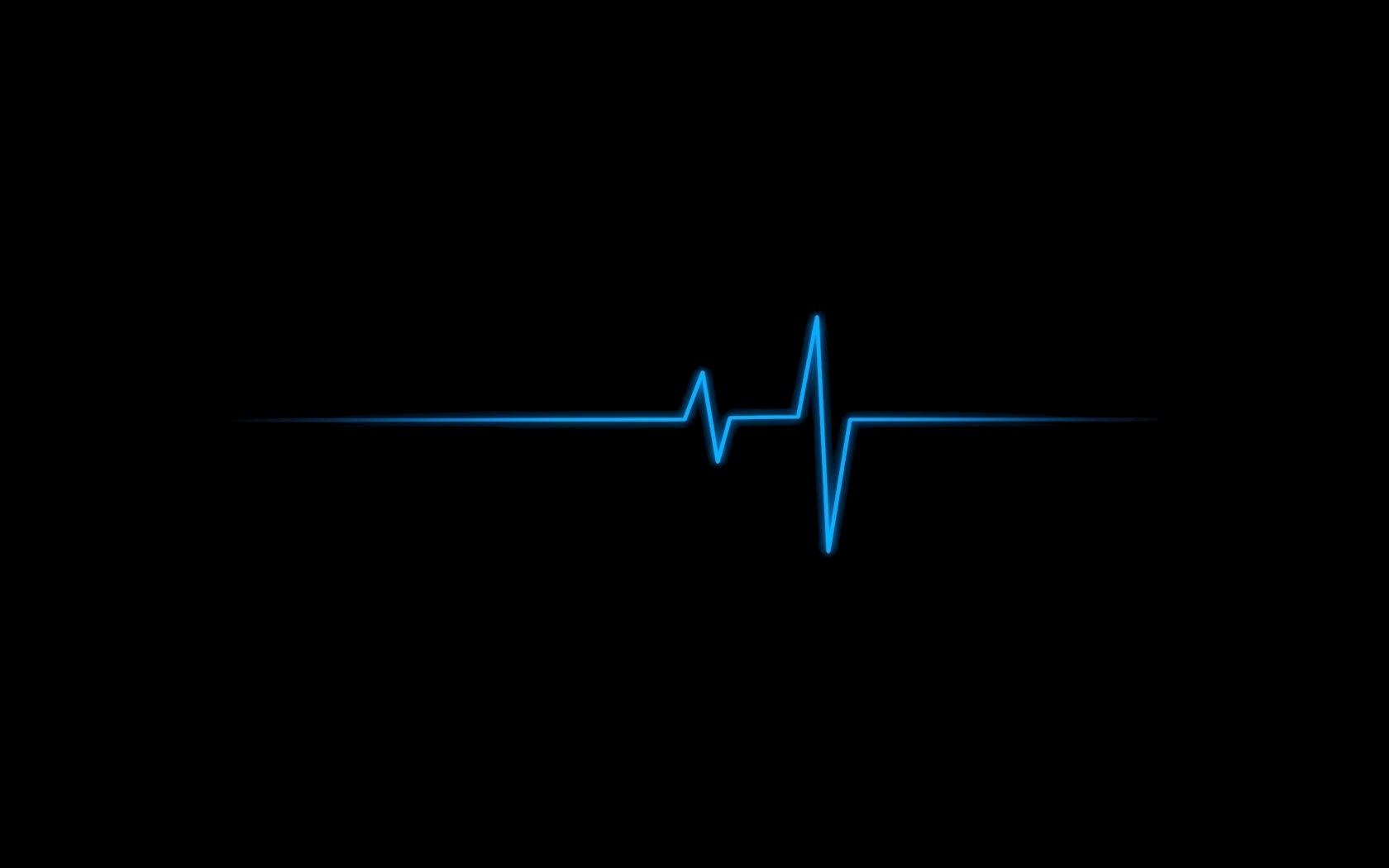 [Speaker Notes: To overcome the challenges, a program named ageing in place is launched which aims to provide more nurse home visits to high consumers of hospital services and establish more community nurse posts especially for the elderly.]
Motivation
Assist HPB personnel
Visualize the distribution of current healthcare facilities
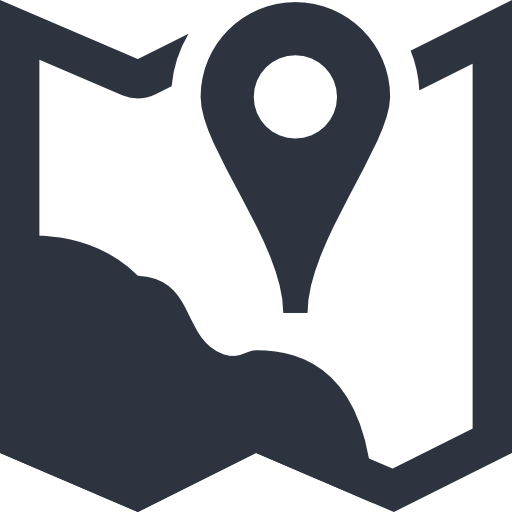 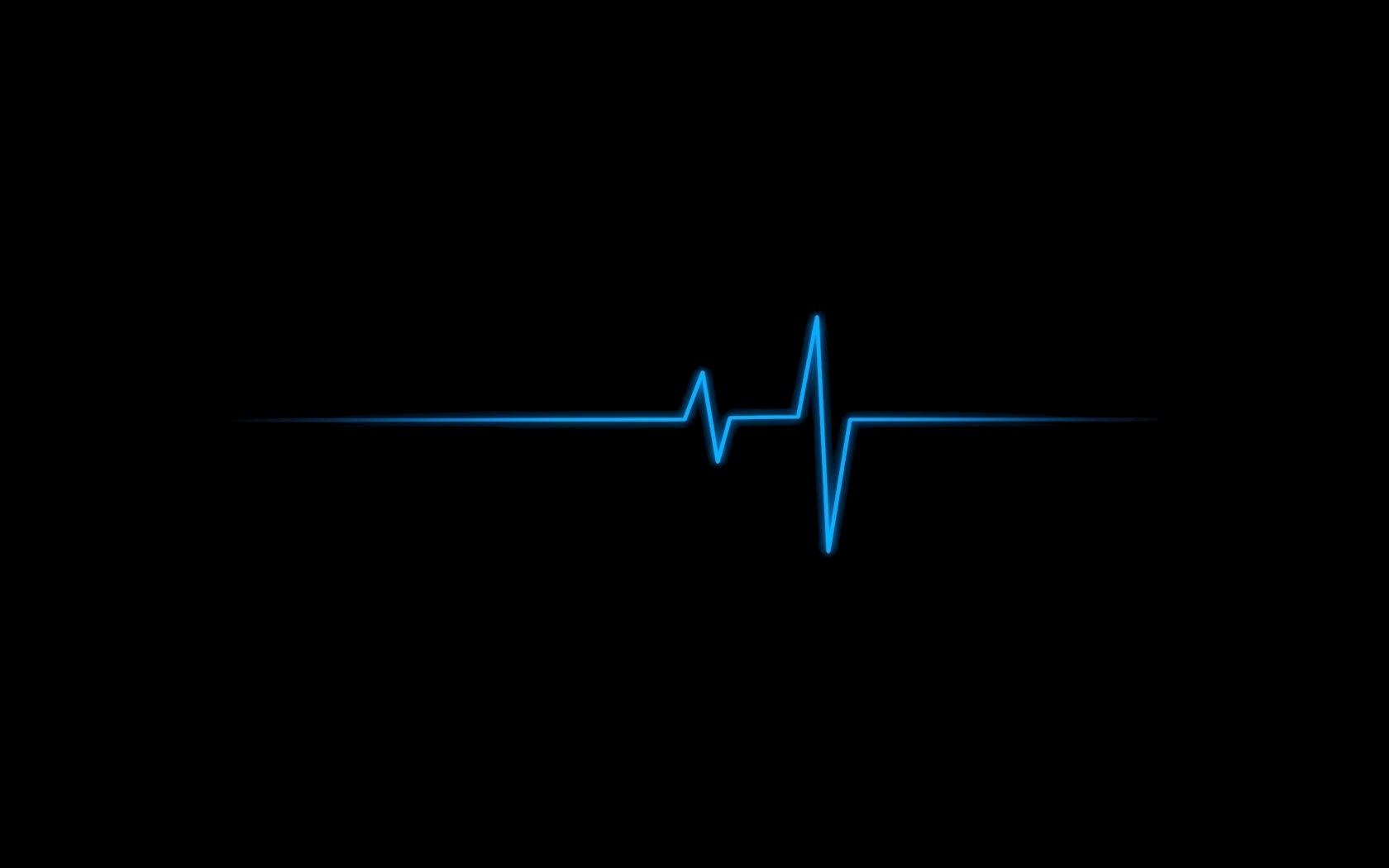 [Speaker Notes: Since the fact that more hospitals, nurse homes, clinics and other healthcare services are in need urges HPB to take actions, it’s necessary to build new facilities in a way that they could provide residents best services with minimum resources. 
Although HPB healthcare personnel specialize in deciding what kinds of services to be given to patients, they have no proper skill of determining where to allocate the services. 
Therefore, we want to conduct a study which would assist HPB personnel to visualize the distribution of current healthcare facilities in Singapore so that they can focus on their specialties like providing right services to right people at right locations.]
Objectives
By applying GeoVisual Analytics techniques
Identify the geospatial patterns of existing healthcare facilities
Determine the association between locations of  residential buildings & healthcare facilities
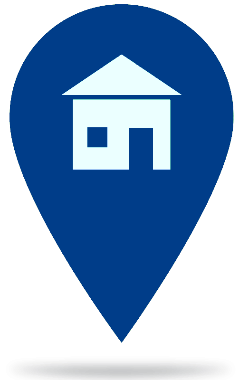 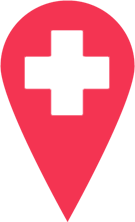 Demand
Supply
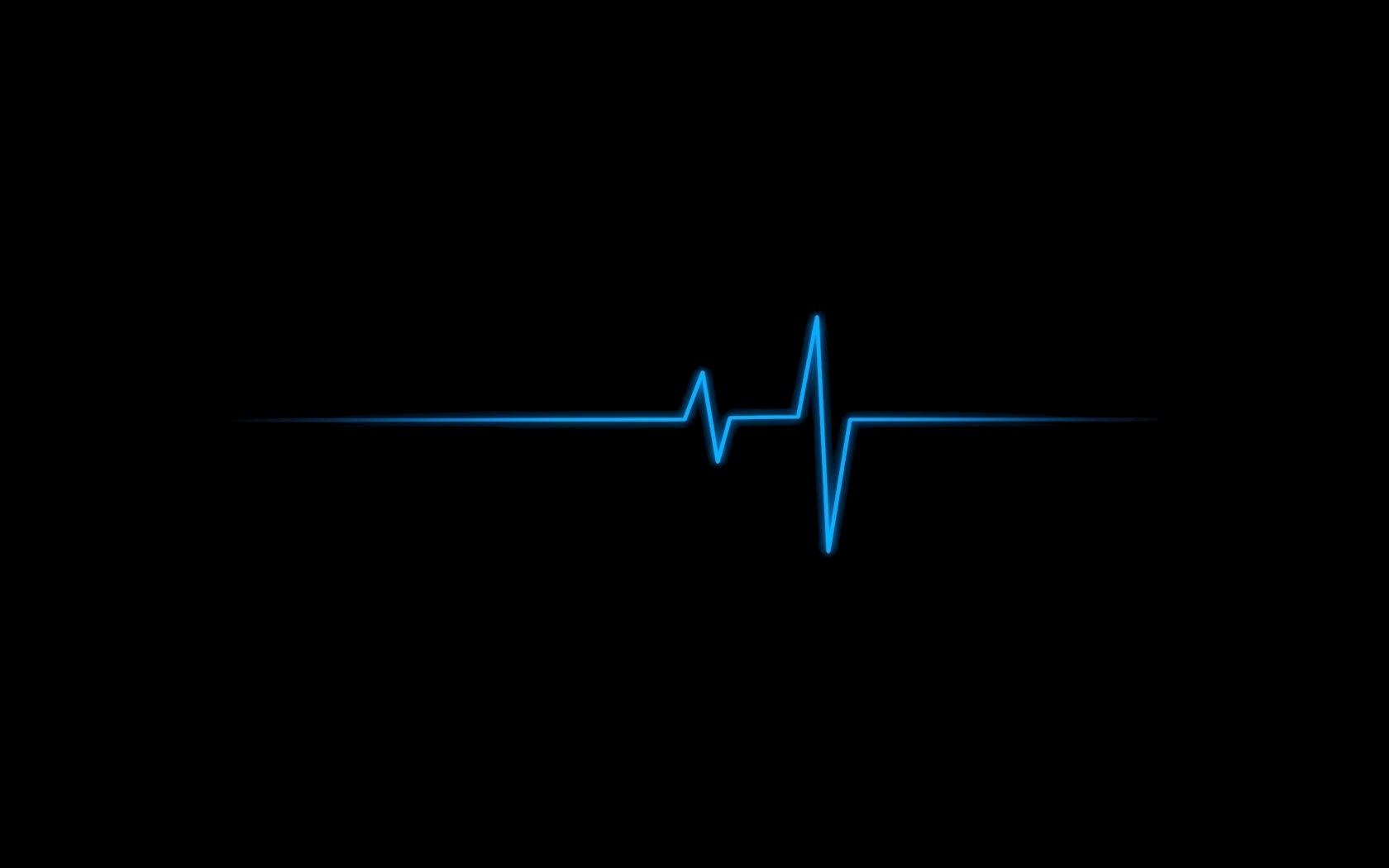 [Speaker Notes: Driven by the motivation, we aim to identify the geospatial patterns of existing healthcare facilities and determine the association between locations of residential buildings and healthcare facilities by applying geovisual analytics techniques.]
Data Collection
Shape files 
Eldercare Services 
Daycare Centers
BreastScreen Centers
CervicalScreen Centers
Disability Services
CHAS Clinics 
Quit Centers
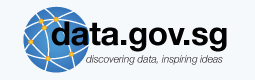 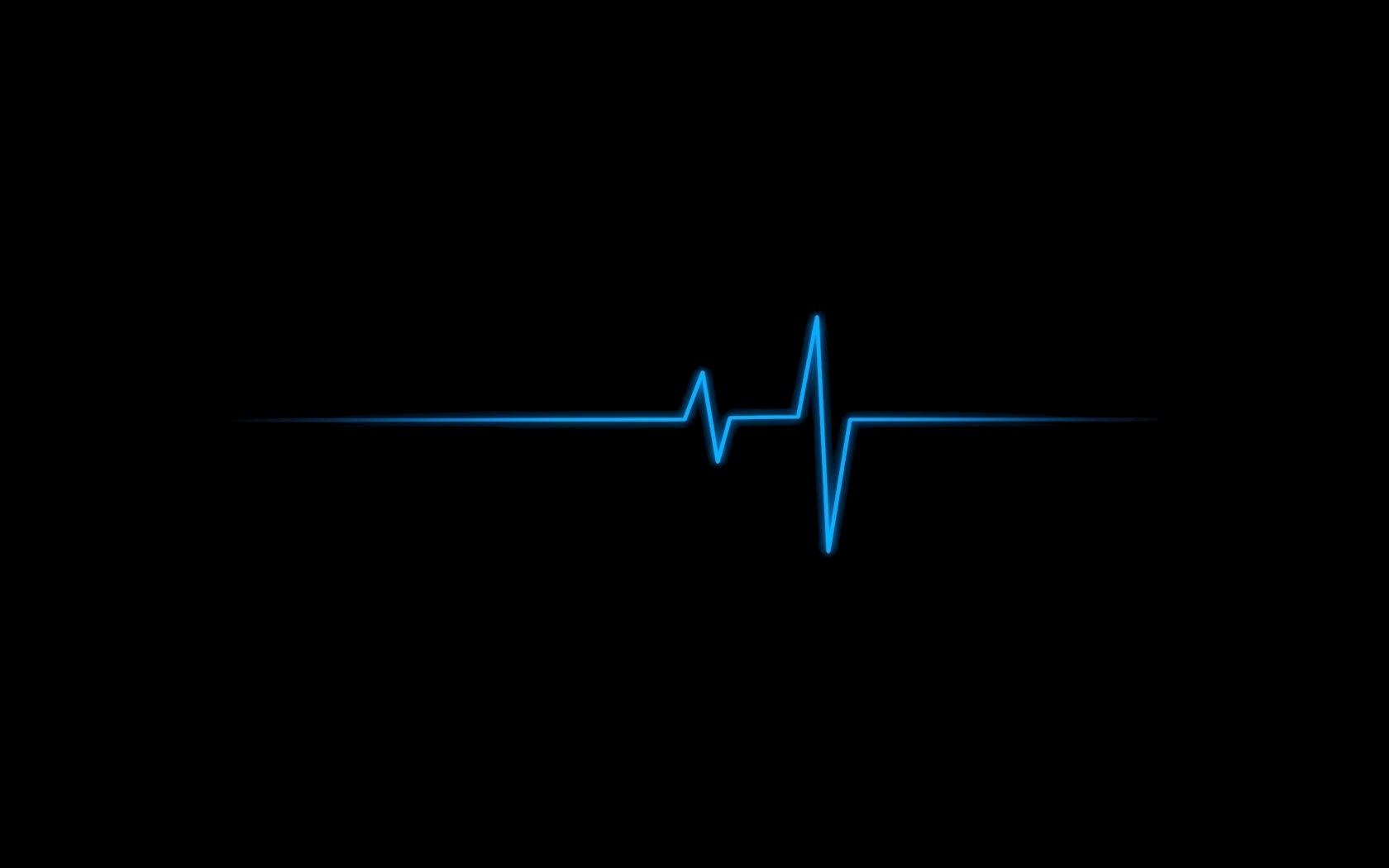 [Speaker Notes: Since it’s a geospatial analysis, the data we require are locations of healthcare facilities as well as residential buildings.
The data we’ve gathered so far are mostly from data.gov.sg and they are in shape file format which require minimum preprocess.
So far we’ve covered the following healthcare facilities.]
Data Preprocessing
Locations of Polyclinics 
Convert postcodes to coordinates
Save as .csv file
Import into QGIS 
Save as .shp file
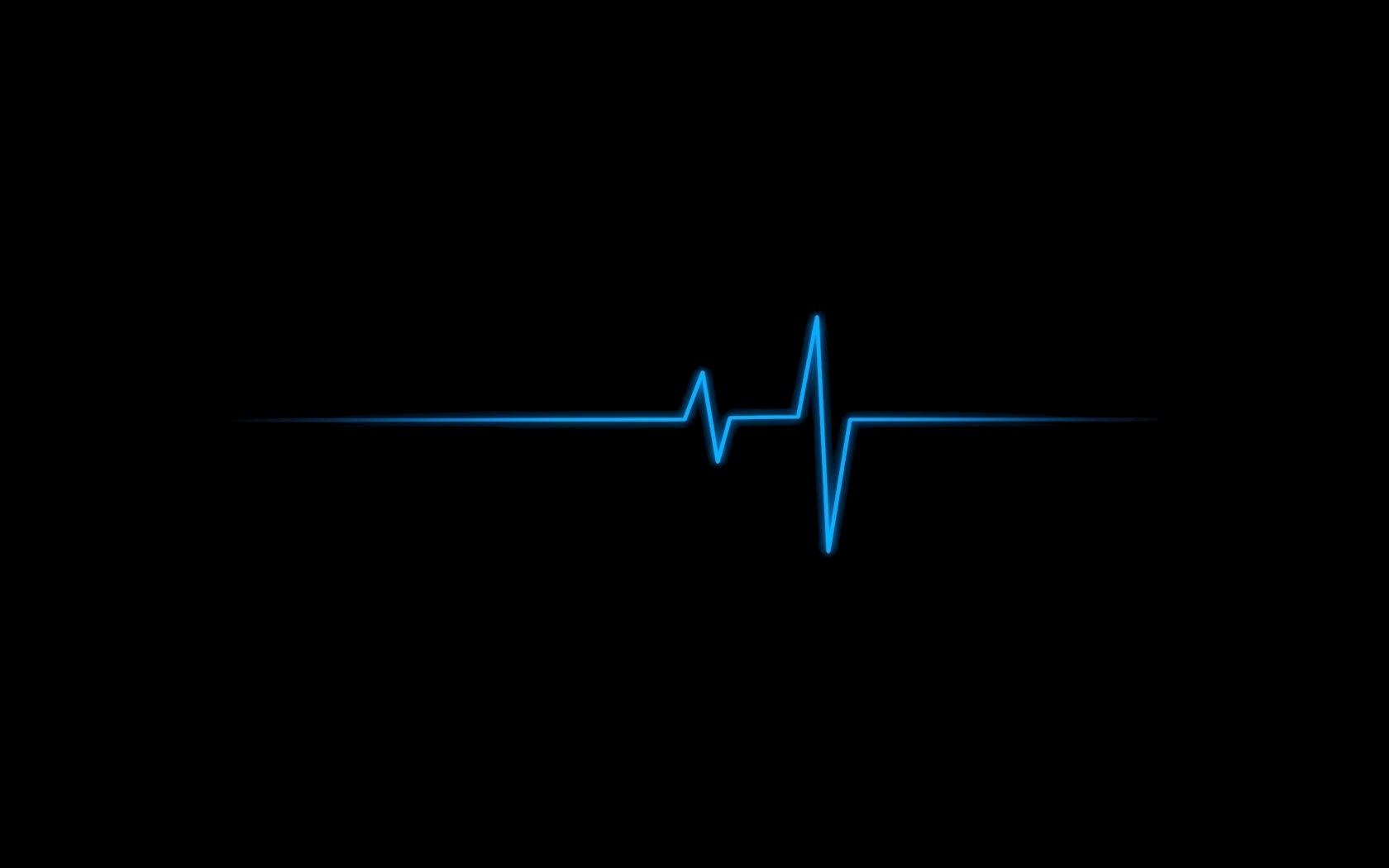 [Speaker Notes: As for the location information of polyclinics in Singapore, we collected postcodes and processed them by converting them to coordinates before we use them.]
Data Preparation Challenge
No comprehensive data of locations of residential buildings 
Gather postcodes
Convert to coordinates
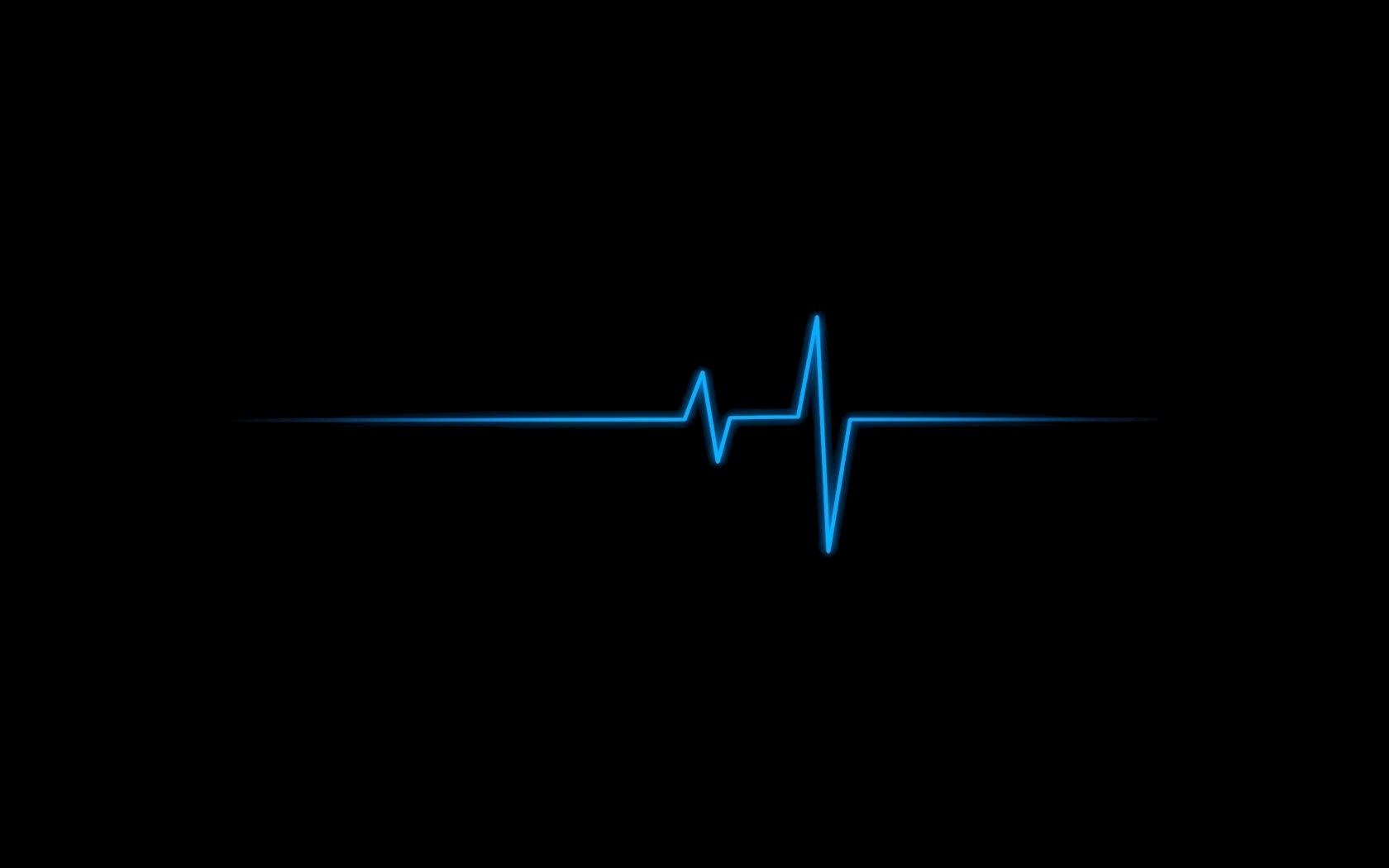 [Speaker Notes: One main challenge in our data preparation process is that we couldn’t get comprehensive data of residential locations in shape file.
Therefore we need to identify the postcodes of all residential buildings and convert them to coordinates for further development.]
Analytical Findings
Point Pattern Analysis
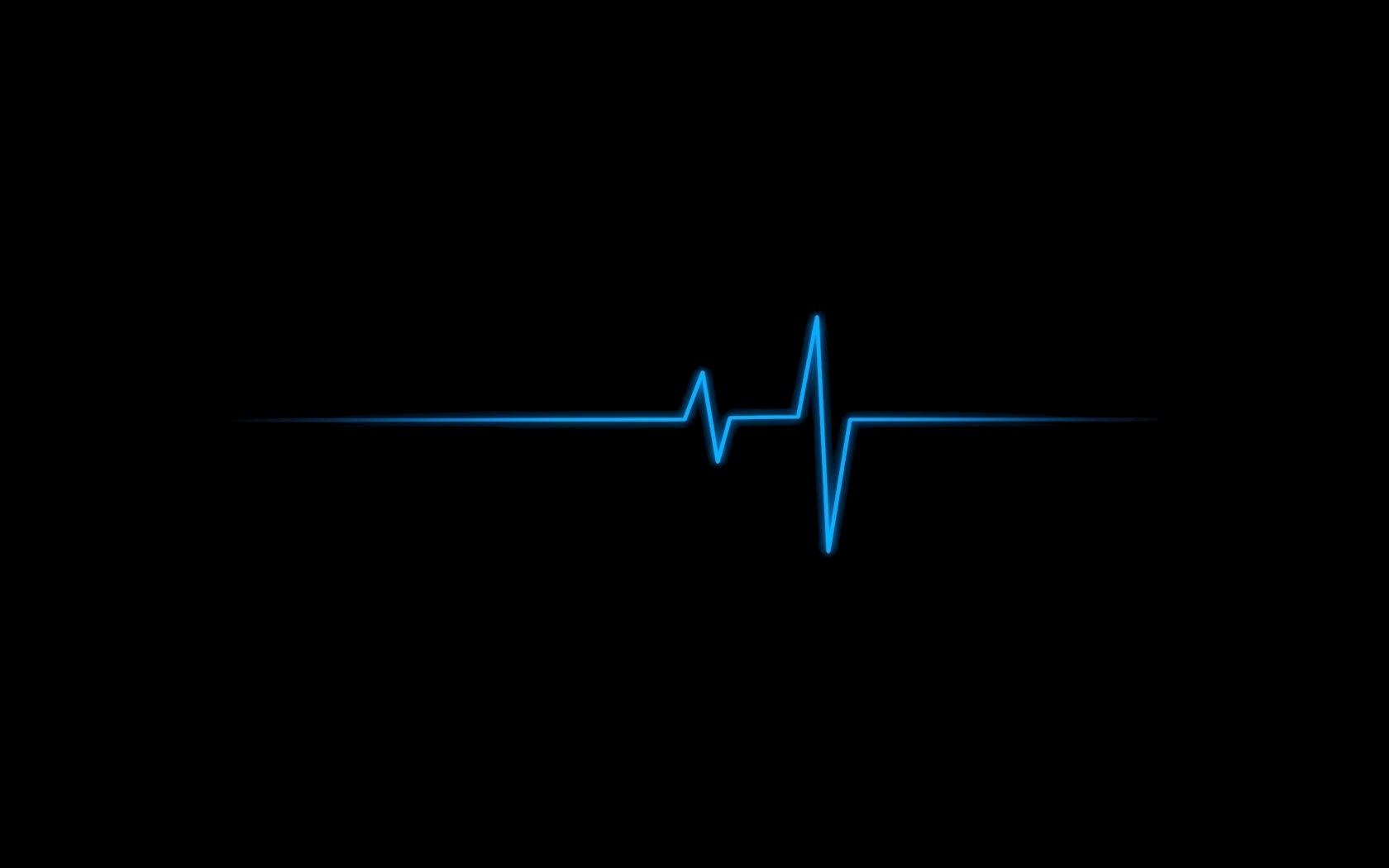 [Speaker Notes: Now I’ll talk about our analytical findings in which we identified point pattern analysis as our approach.]
Point Pattern Analysis
Evaluate pattern or distribution of a set of points on a surface 
Consist of a series of spatially distributed points or events 
Point – Arbitrary Location 
Event – Observation 
Determine systematic pattern of events rather than random distribution
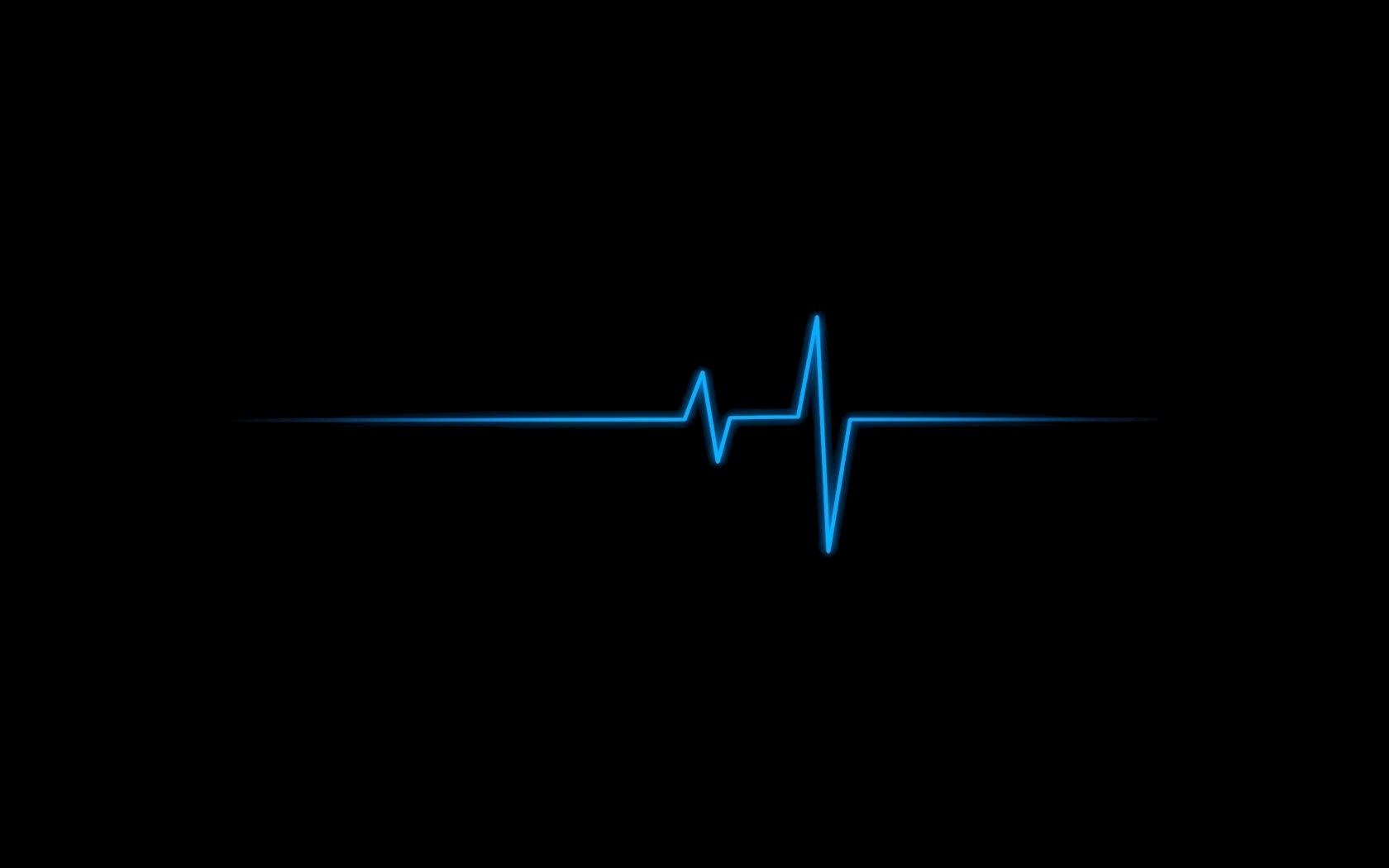 [Speaker Notes: Point Pattern Analysis is one of the most fundamental concepts in geography and spatial analysis. It evaluates the pattern or distribution of a set of points on a surface. 
Point patterns consist of a series of spatially distributed points or events whereby point refers to arbitrary location while event refers to observation. 
The analysis aims to determine whether events have a systematic pattern over an area as opposed to random distribution.]
3 Types of Distribution
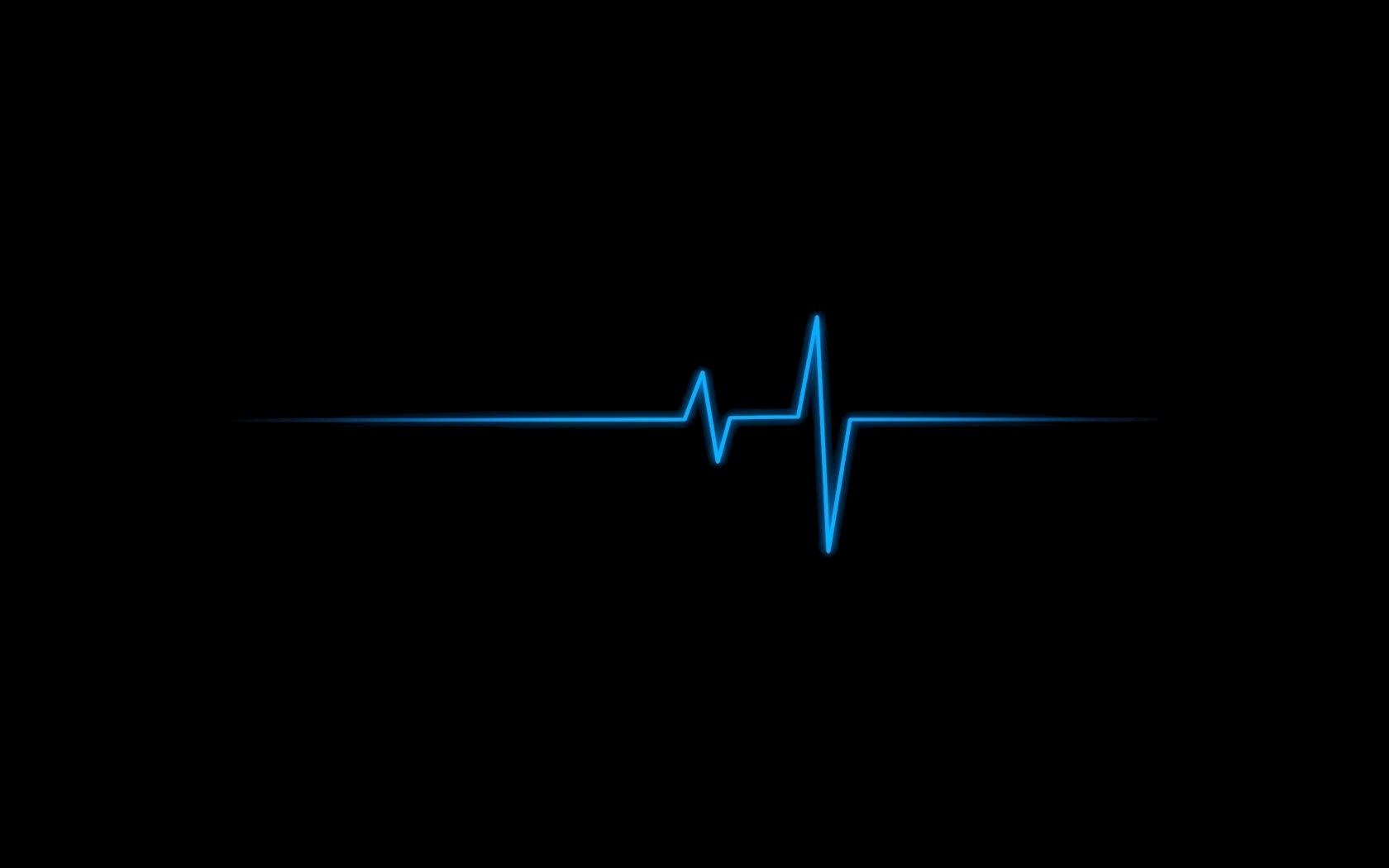 [Speaker Notes: Generally there are 3 types of distributions – random, uniform and clustered. 
As you can see, random distribution means any point is equally likely to occur at any location while uniform distribution means every point is as far from all of its neighbors as possible.
Most points are concentrated together and large areas contain very few points in clustered distribution.]
5 Data Requirements
Plane
Objectiveness 
Census 
Objects corresponding to events  
Proper locations
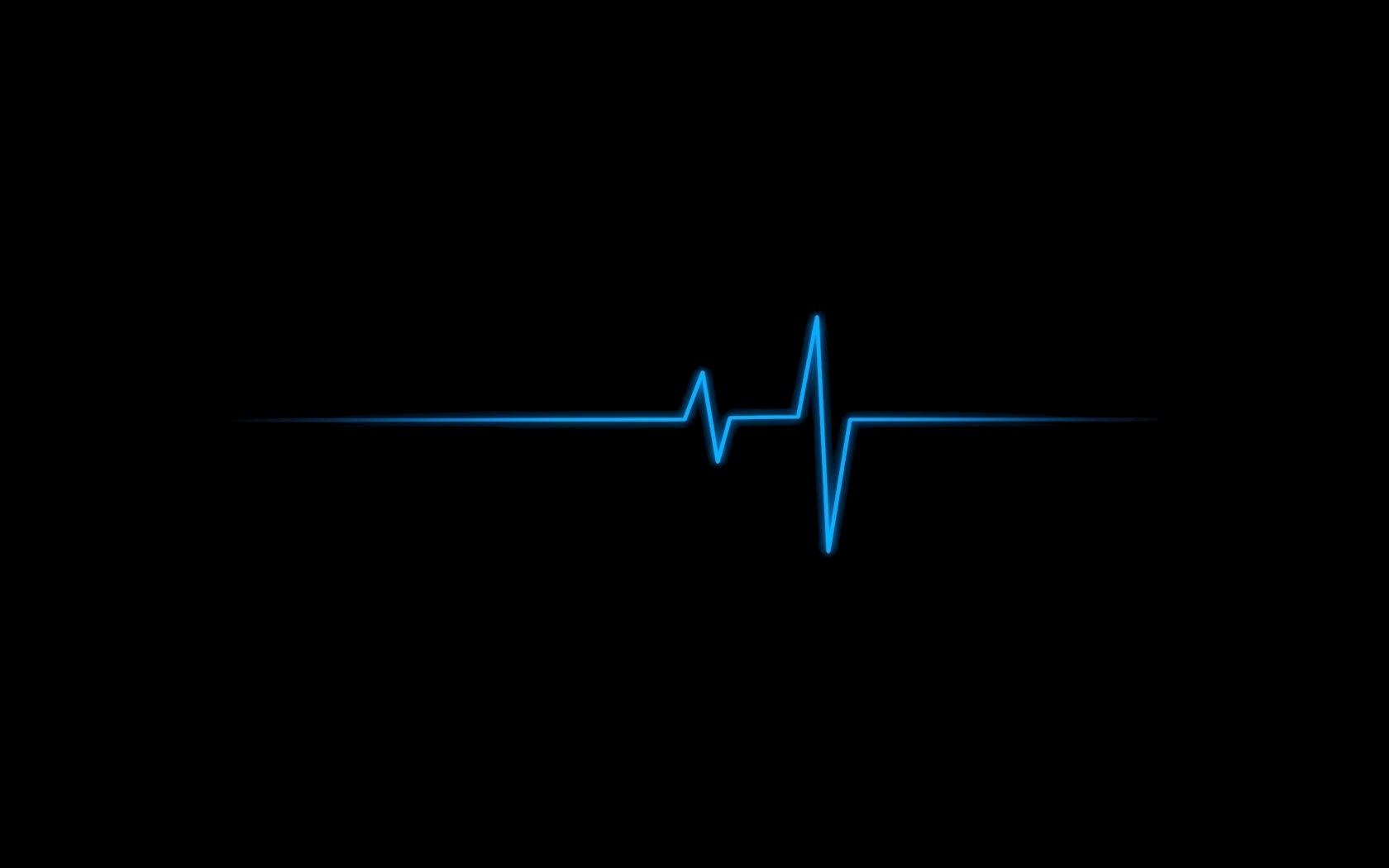 [Speaker Notes: To be able to apply PPA in a study, the events must meet the 5 requirements.]
5 Data Requirements
Patterns should be mapped on a plane
Low-lying
Undulating
Small range of hills
Highest point 166m
Other physical features
Big reservoirs 
Military bases
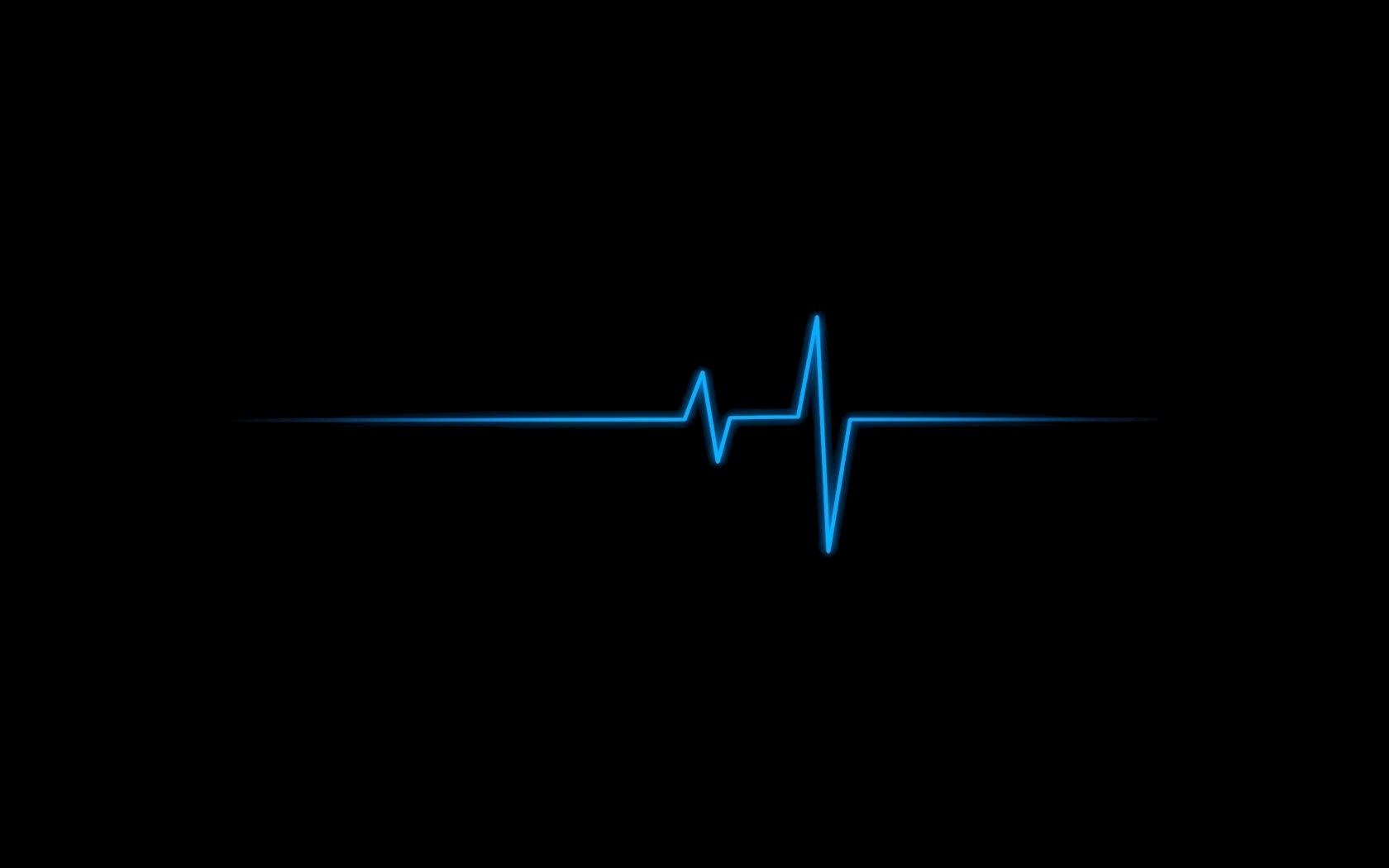 [Speaker Notes: The first requirement is that the patterns should be mapped on a plane.
Our study area, Singapore, is mostly low-lying and undulating with small range of hills at the center. The highest point is Bukit Timah with 166m height. Therefore variations in elevation are small hence the study area can be considered as plane.
However, other physical features such as the big reservoirs in the middle and the military bases at the west of Singapore contradict the above facts.
Therefore, our research will start with homogeneous analysis whereby we assume the distribution is on a plane.
Afterwards, we will move further to inhomogeneous analysis. 

Resource: 
http://www.nationsencyclopedia.com/Asia-and-Oceania/Singapore.html
http://www.floodmap.net/Elevation/CountryElevationMap/?ct=SG]
5 Data Requirements
Study area should be determined objectively  
Entire territory of Singapore
Events must be based on a census rather than a sampling 
All residential buildings 
All facilities of certain healthcare service
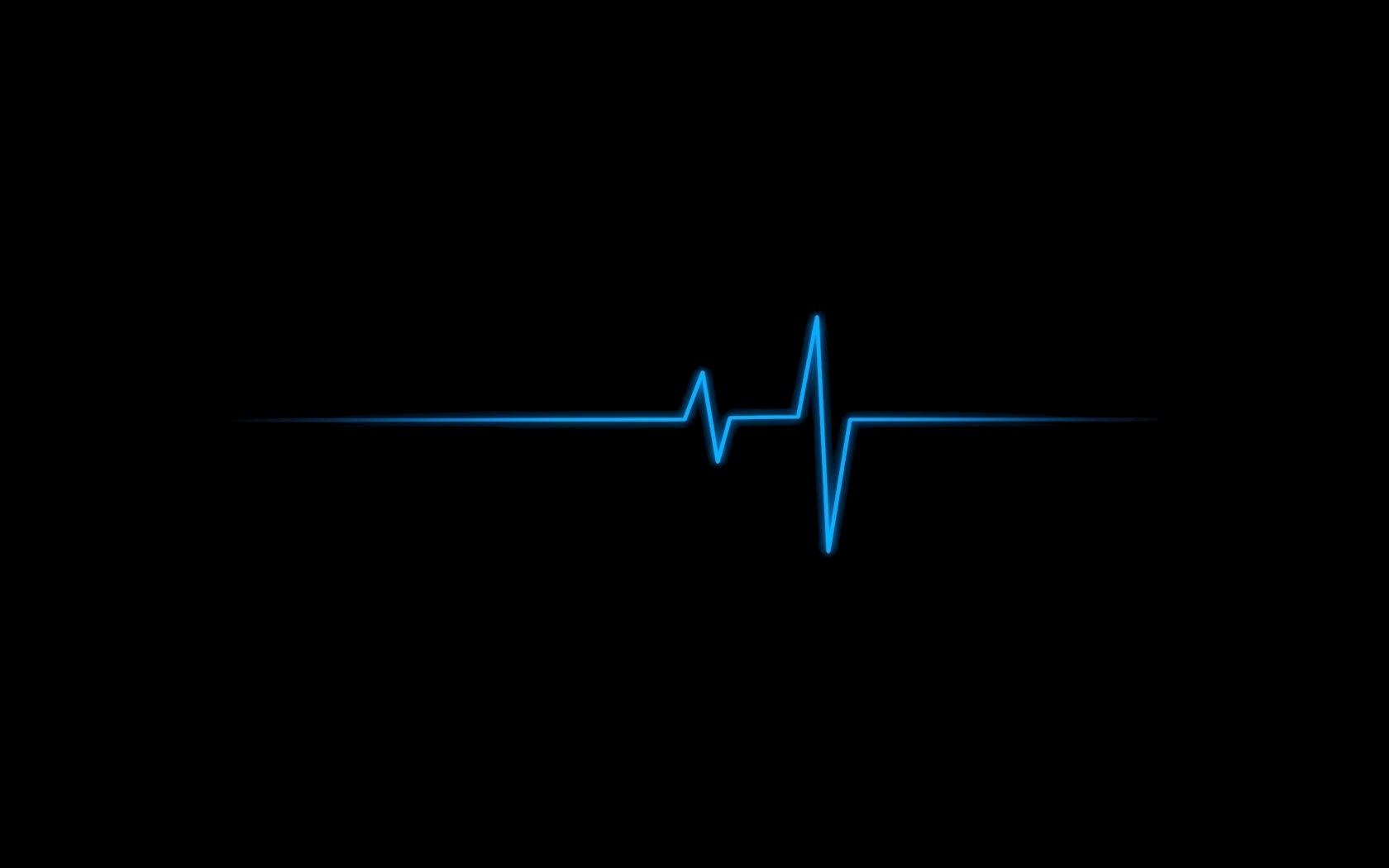 [Speaker Notes: Other requirements are that the study area should be determined objectively and the events must be based on a census of the study area.
In our case, the study area covers the entire territory of Singapore and our project takes all the required healthcare facilities and residential buildings into account, hence the study is based on the census of Singapore rather than a sampling. 
Therefore these two requirements are met.]
5 Data Requirements
Objects corresponding to events 
Objects – healthcare facilities 
Events – establishment of healthcare facilities 
Proper event locations 
Postcodes/coordinates of building lots
Relatively small to the size of Singapore
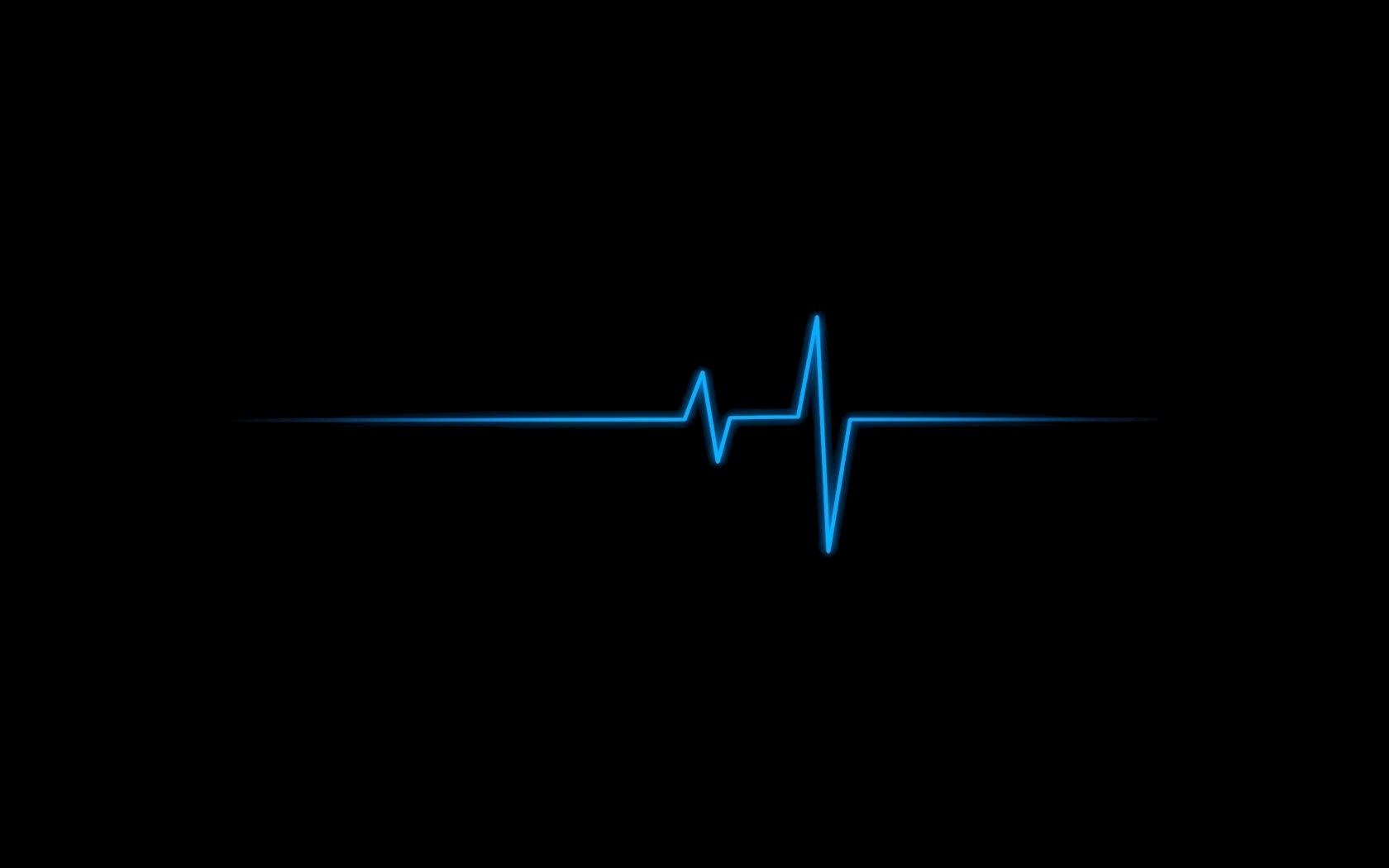 [Speaker Notes: The last two requirements are that objects in the study area must directly correspond to events in the pattern and event locations must be proper rather than representative of a larger object. 
The objects in our study are healthcare facilities which are corresponding to the events – establishment of healthcare facilities. 
Since we take postcodes/coordinates of building lots as event locations, they are small relative to the size of Singapore. Therefore the even locations is proper.]
Subsequent Analysis
Density-based
Distance-function 
LISA
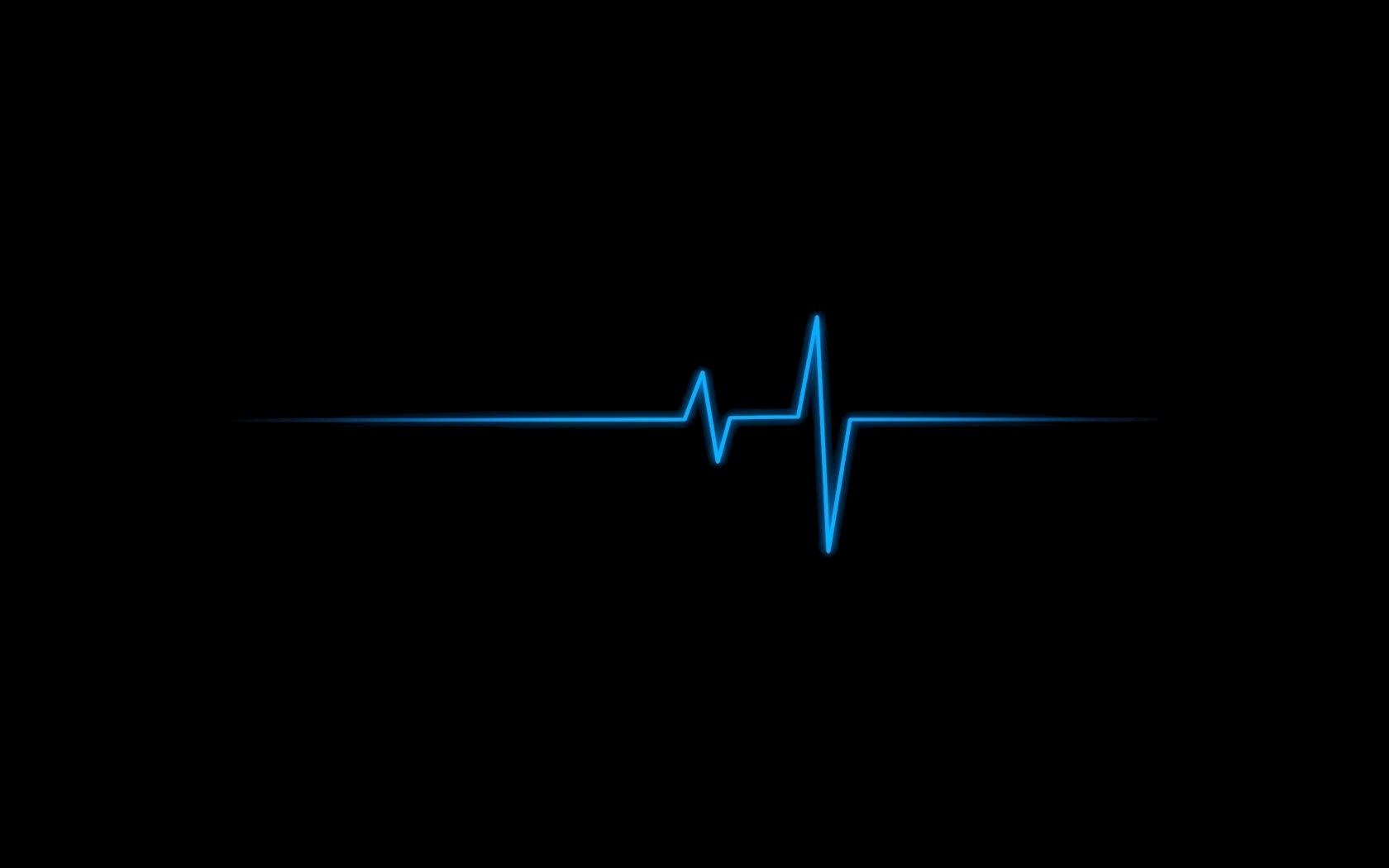 [Speaker Notes: Our next step would be studying the 3 basic approaches for conducting a point pattern analysis.]
Density-based Methods
Determine the number of events within a given area
Quadrat Count Methods
Kernel Density Functions
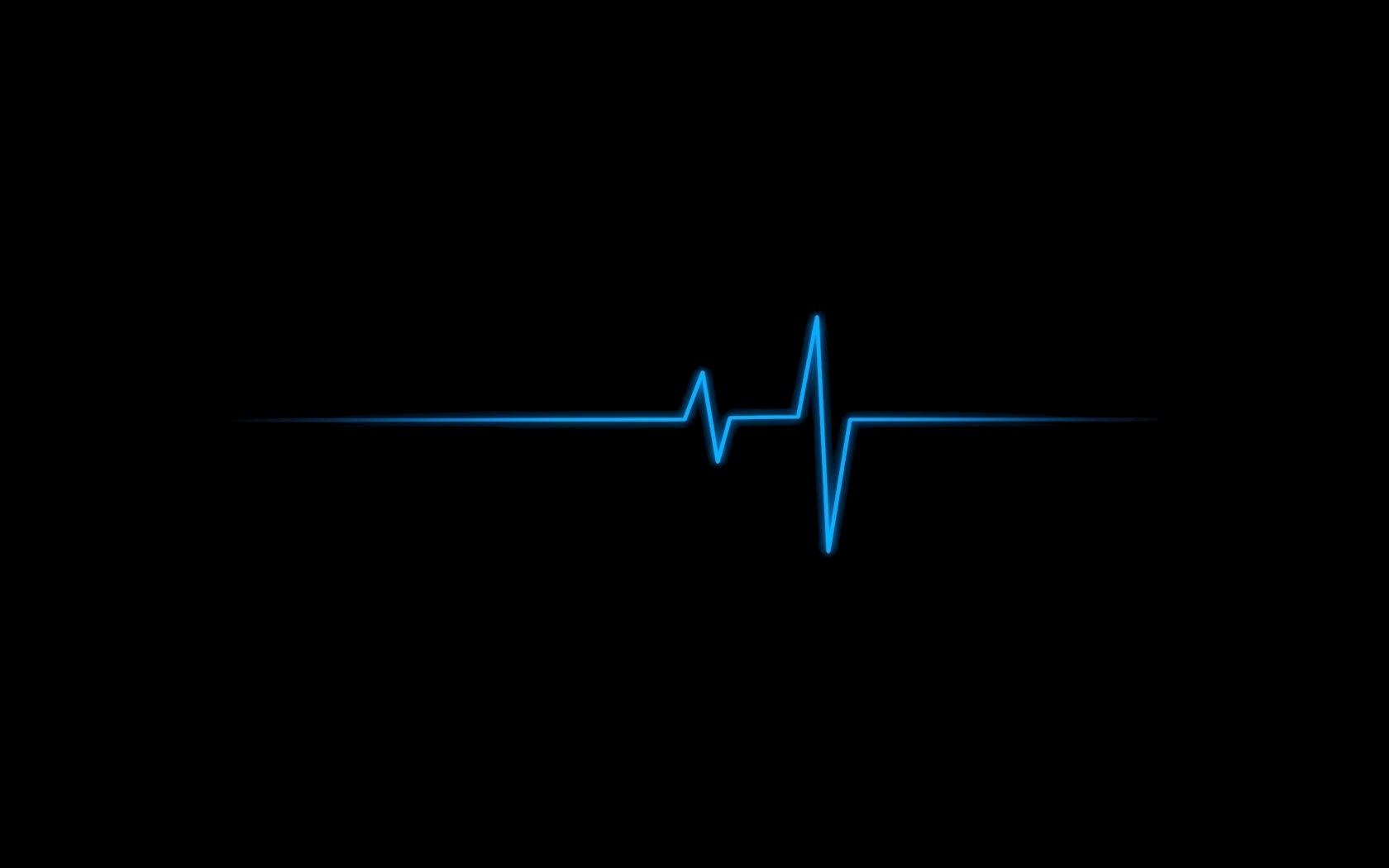 [Speaker Notes: The first approach is to determine the number of events within a given area. 
Two commonly used methods are quadrat count methods and kernel density functions.]
Quadrat Count Methods
Divide the study area into sub-regions of equal size
Square or hexagons
Count the frequency of events in each sub-region 
Calculate the intensity of events in each sub-region
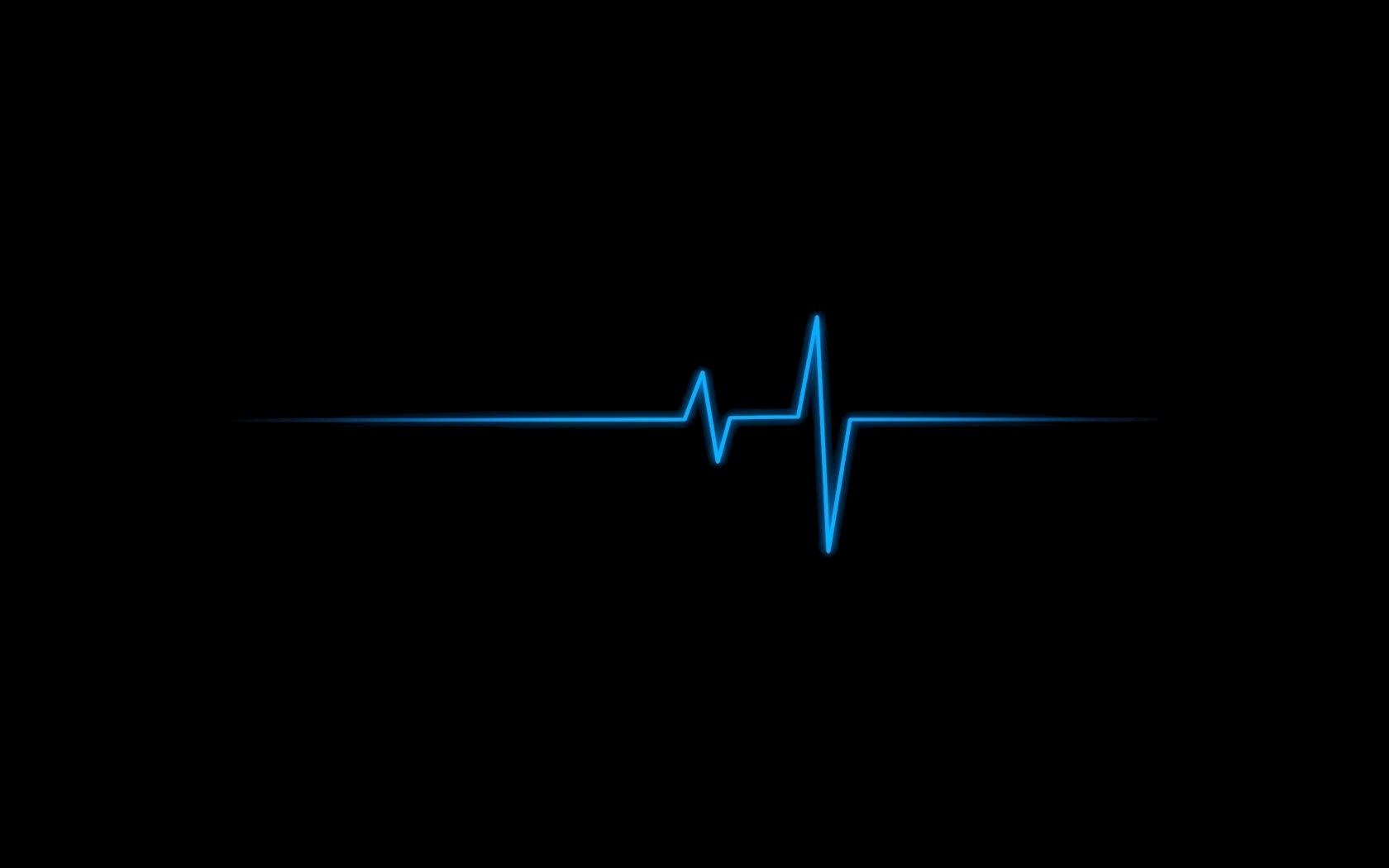 [Speaker Notes: To apply quadrat count methods, we need to divide the study area into sub-regions of equal size of squares or hexagons. Followed by counting the frequency of events in each sub-region. Lastly calculate the intensity of events in each sub-region and reflect using gradually varied colors.]
Quadrat Count Method
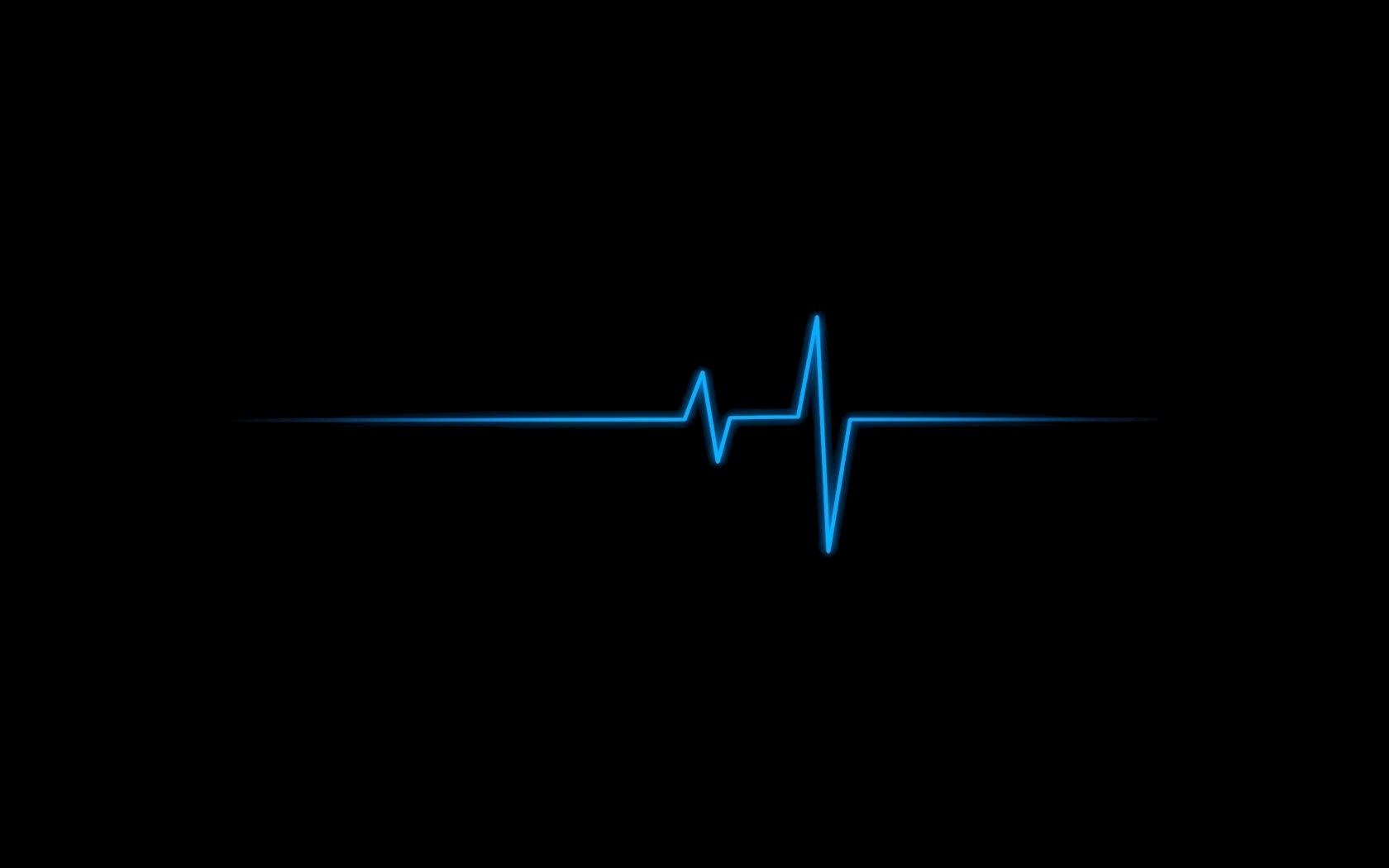 [Speaker Notes: Here is a hexagon visualization of some healthcare facilities in Singapore whereby darker blue suggests high intensity of distribution in the particular sub-region.]
Quadrat Count Methods
Benefits
Easy to perform analysis 
Can be readably combined with statistical analysis 
Limitations 
Square quadrates can obscure visual association of point intensity with underlying process
Orientation & position of grid can affect results
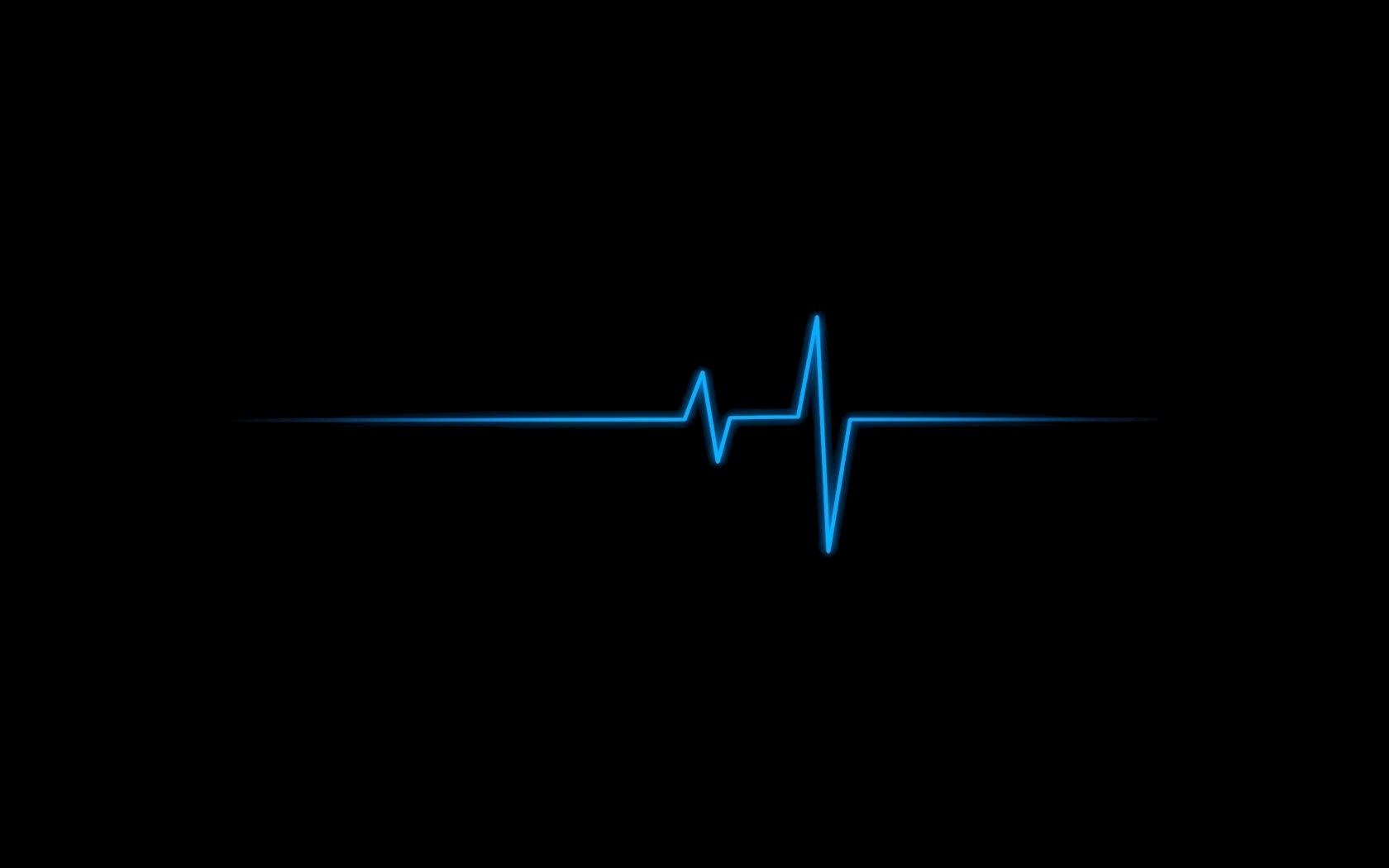 [Speaker Notes: The benefits of quadrat count methods are that it’s easy to perform analysis using simple hand computations and can be readably combined with statistical analysis. 
However the limitations are that square quadrates can obscure visual association of point density with underlying process and the orientation and position of grid can affect results especially when larger grid sizes are used.]
Other Approaches
Density-based 
Kernel Density Functions 
Distance-based 
Nearest Neighbor Analysis – G-function 
K-function
LISA 
Local Indicators of Spatial Association 
Gi* statistic
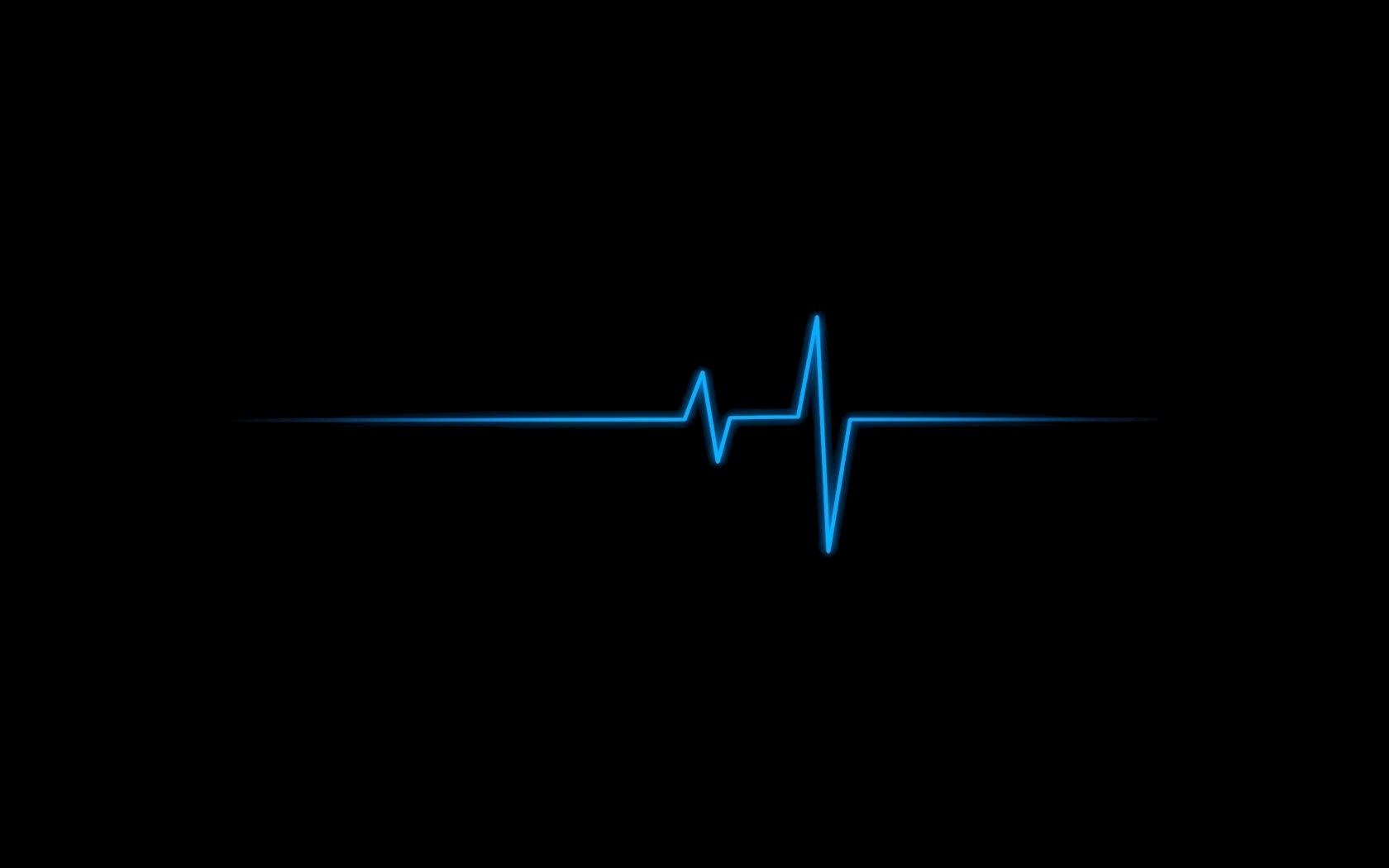 [Speaker Notes: Another density-based method is called kernel density functions.
Two methods of distance-based approach to point pattern analysis are nearest neighbor analysis and k-function.
LISA stands for local indicators of spatial association and G-i-start is commonly used here.
Each method has its benefits and limitations which will be studied and applied in our project subsequently.]
Similarity & Difference
Similarity 
Similar results of study 
Differences 
Computational effort
Visual interpretation
The nature of quantitative interpretations
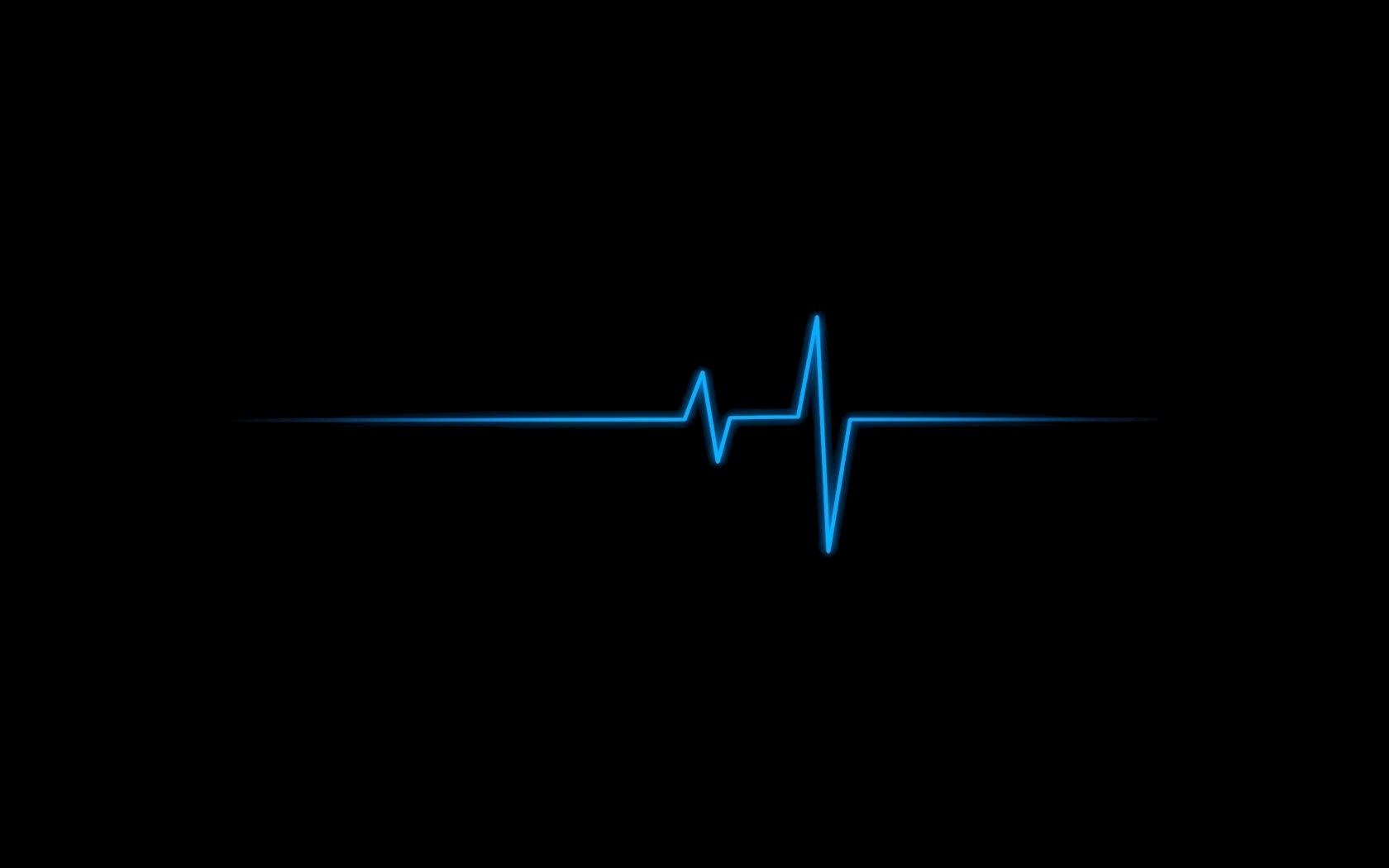 [Speaker Notes: Although they differ in concept, the approaches would generate similar results for the association between the locations of residential buildings and healthcare properties. 
On the other hand, the differences among the approaches are mainly the consumption of computational effort, visual interpretation and the nature of quantitative interpretations.]
Statistical Analysis
Combination of PPA techniques & statistical analysis 
More precise quantitative description of point patterns & clustering 
Main differences among PPA techniques
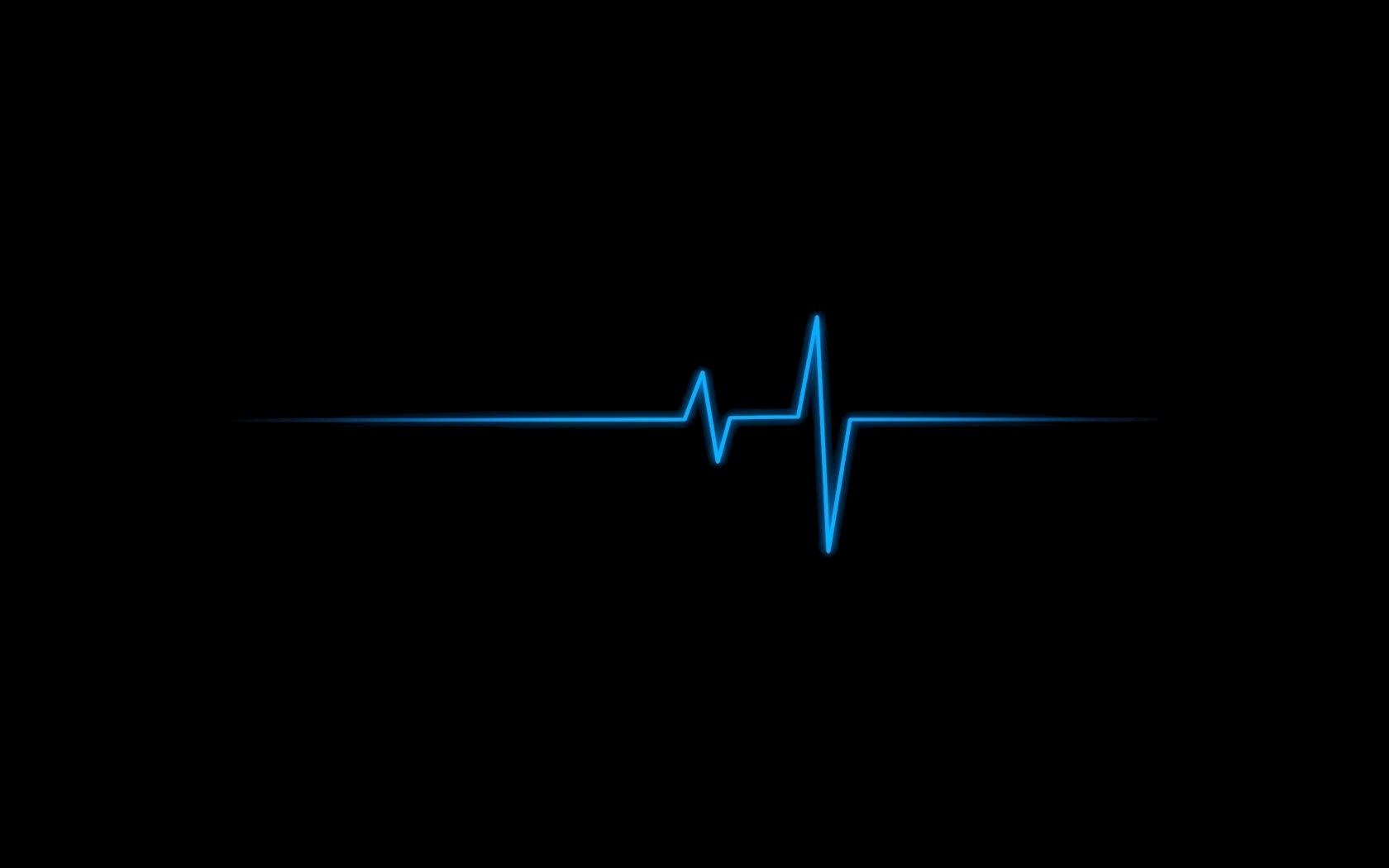 [Speaker Notes: Furthermore, most of the approaches can be combined with statistical analysis to obtain more precise quantitative description of point patterns & clustering using confidence level, significance and so on.
With the combination with statistical analysis, the more important difference which is the nature of quantitative interpretations can be adequately presented in the results.]
Schedule Review
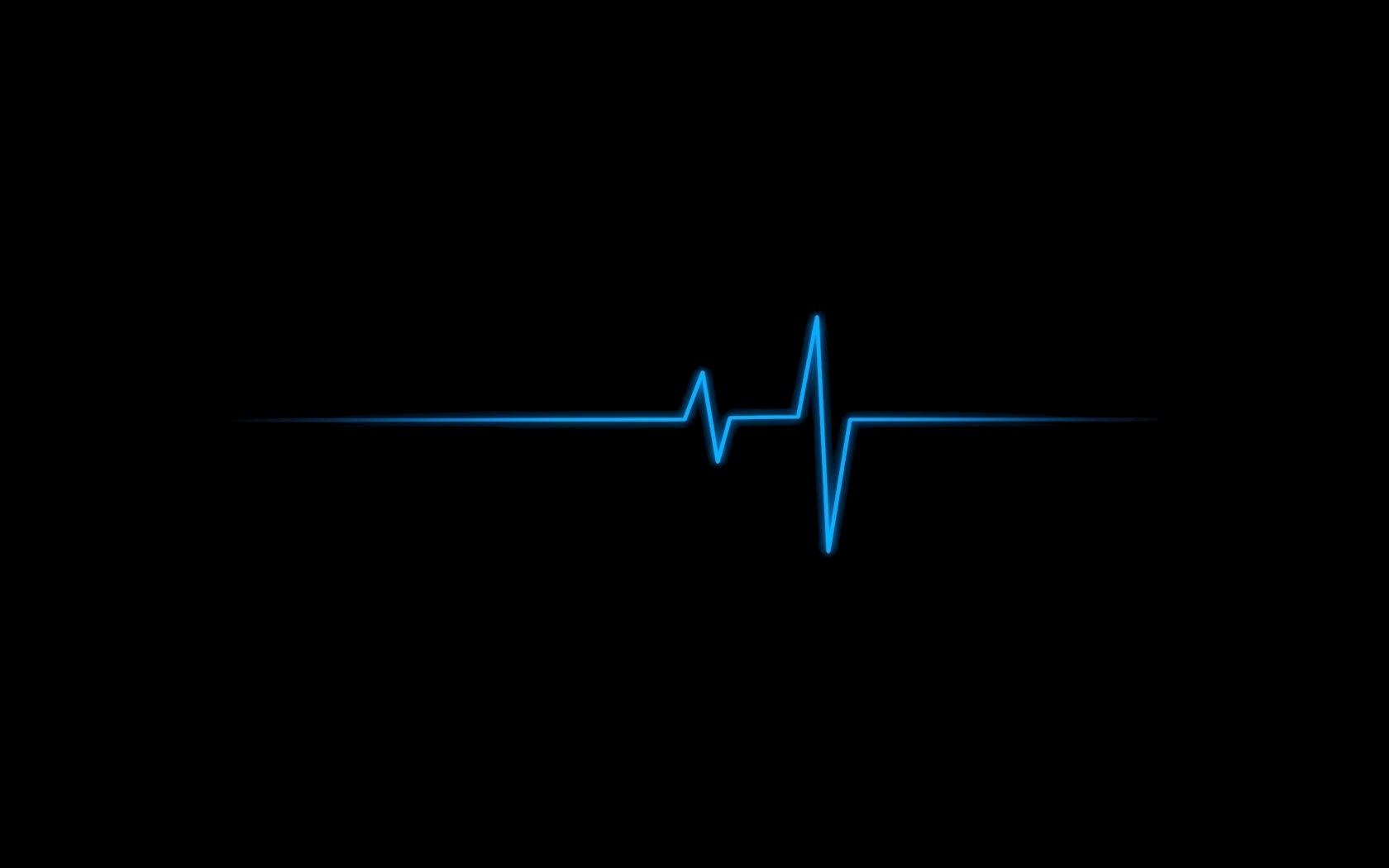 Analysis Technique Research 
Data Preparation 
Midterm Presentation & Report
Project Research 
Data Exploration 
Proposal
Analysis Techniques Application
Literature Review
Data Collection 
Revised Proposal
Final Presentation & Report
Subsequent Analysis Technique Research
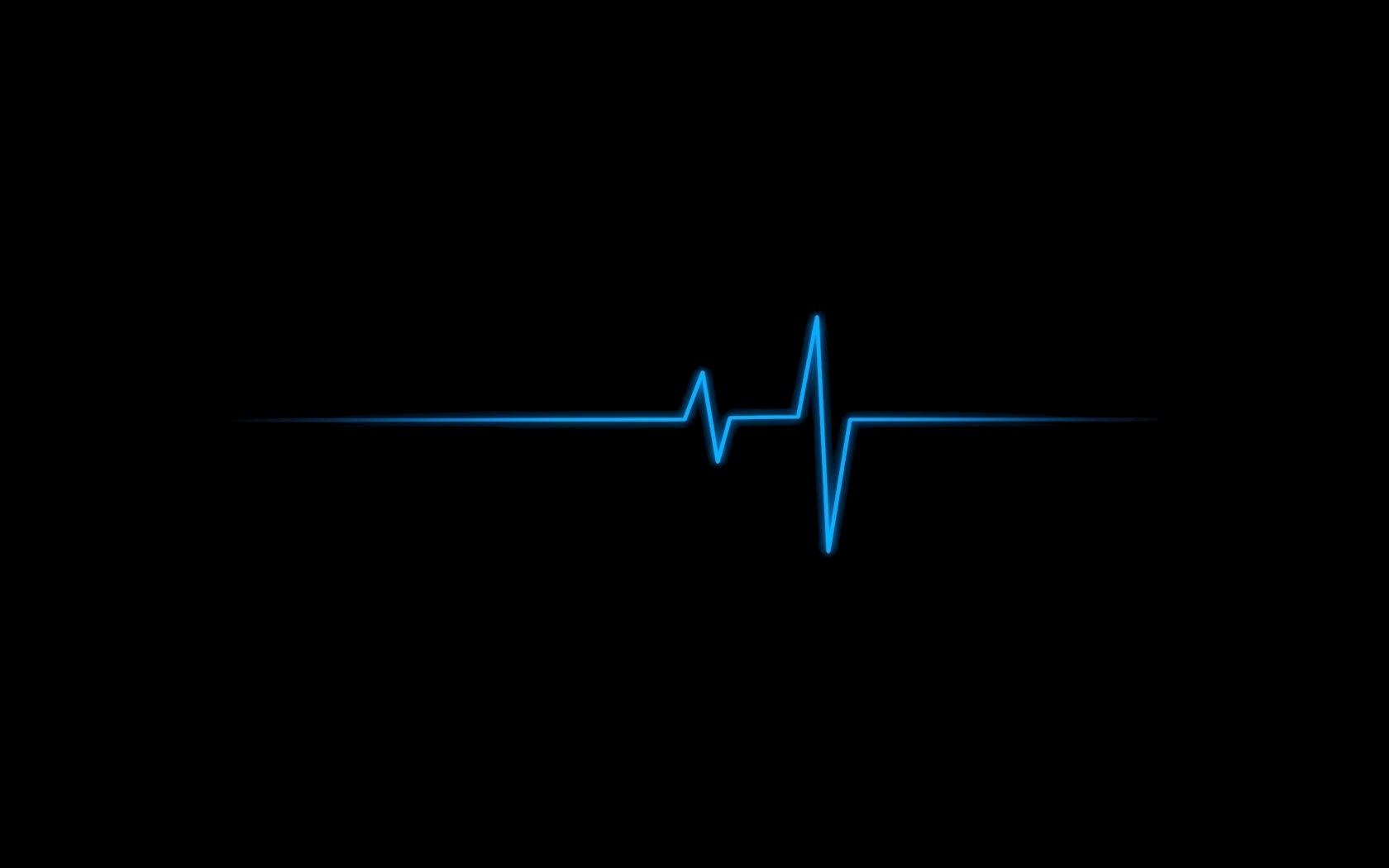 [Speaker Notes: Since healthcare services and geospatial analysis are rather new to us, we have spent quite a time on research and understanding their association. Currently we are at our midterm presentation and report. Starting from next week, we will further study the techniques I mentioned above and figure out how to apply them precisely in our project.]
End
Thank you!
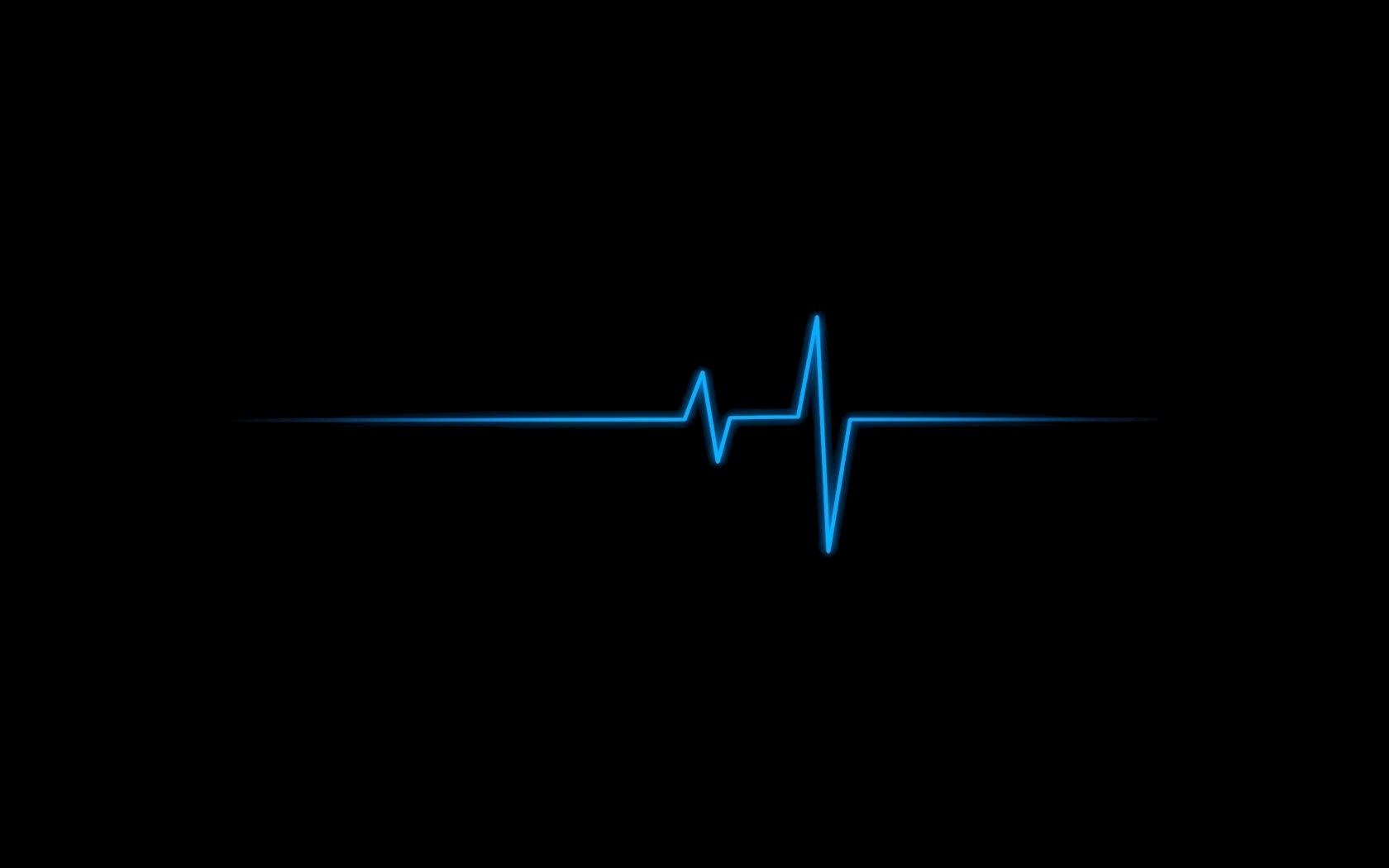